Respiration
Involves both the respiratory and the circulatory systems

Four processes that supply the body with O2 and dispose of CO2
Respiration
Pulmonary ventilation (breathing):movement of air into and outof the lungs
External respiration: O2 and CO2exchange between the lungsand the blood
Transport: O2 and CO2in the blood
Internal respiration: O2 and CO2exchange between systemic bloodvessels and tissues
Respiratory
system
Circulatory
system
Respiratory System: Functional Anatomy
Major organs
Nose, nasal cavity, and paranasal sinuses
Pharynx
Larynx
Trachea
Bronchi and their branches
Lungs and alveoli
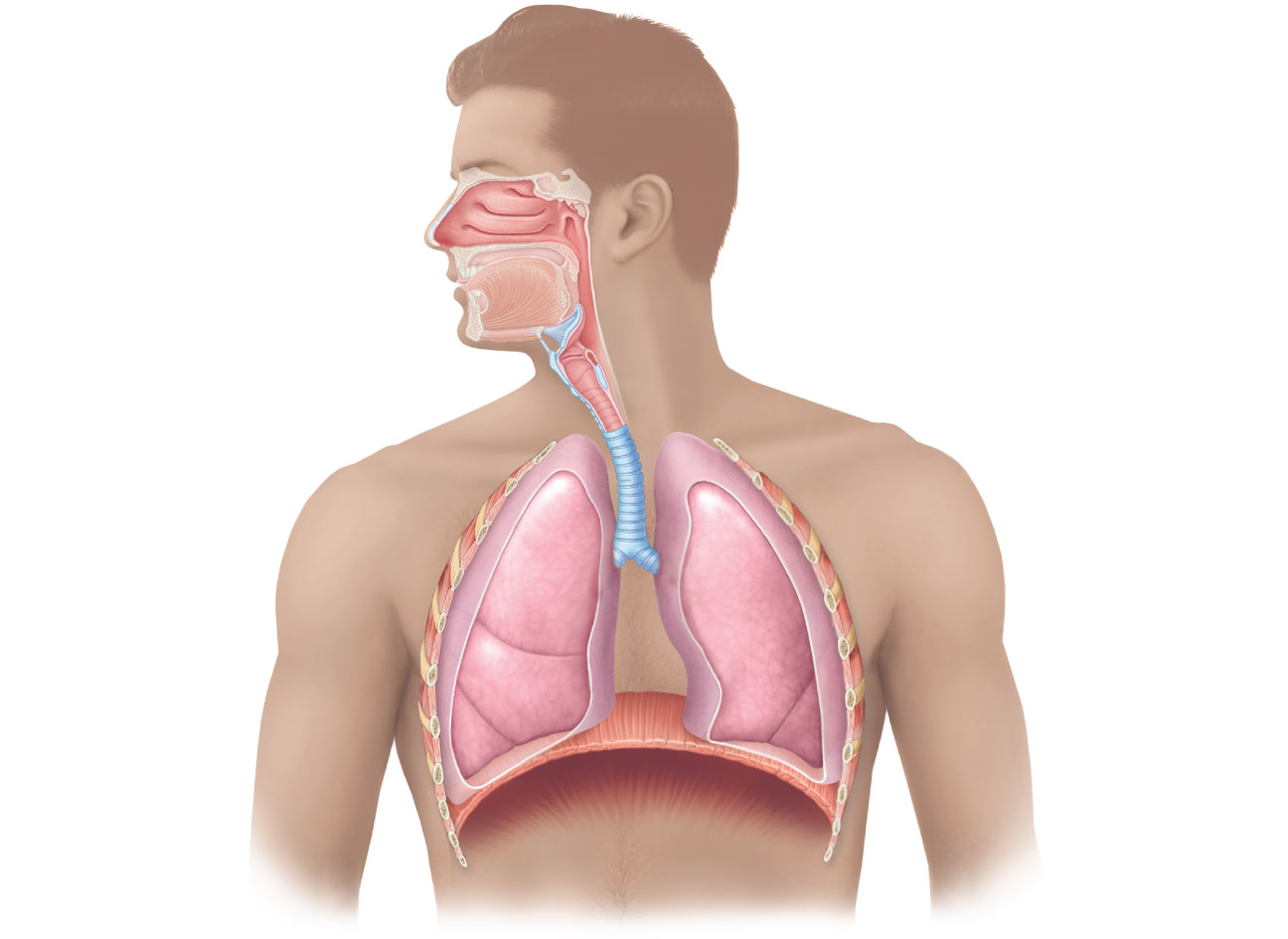 Nasal cavity
Oral cavity
Nostril
Pharynx
Larynx
Left main
(primary) 
bronchus
Trachea
Carina of 
trachea
Right main 
(primary) 
bronchus
Left lung
Diaphragm
Right lung
Functional Anatomy
Respiratory zone: site of gas exchange 
Microscopic structures: respiratory bronchioles, alveolar ducts, and alveoli
Conducting zone: conduits to gas exchange sites
Includes all other respiratory structures
Respiratory muscles: diaphragm and other muscles that promote ventilation
The Nose
Functions
Provides an airway for respiration
Moistens and warms the entering air
Filters and cleans inspired air 
Serves as a resonating chamber for speech
Houses olfactory receptors
The Nose
Two regions: external nose and nasal cavity
External nose: root, bridge, dorsum nasi, and apex 

Philtrum: a shallow vertical groove inferior to the apex

Nostrils (nares): bounded laterally by the alae
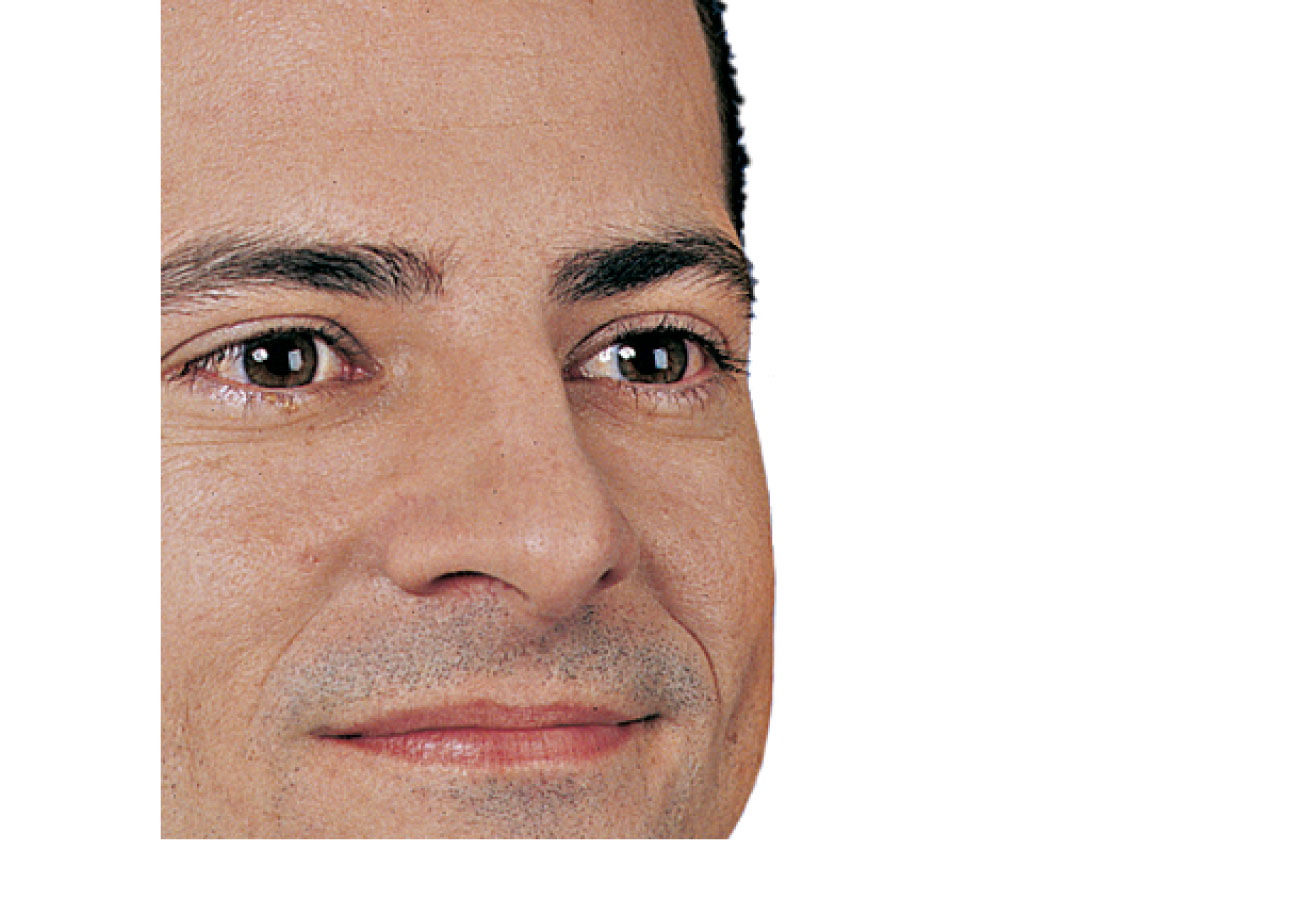 Epicranius,
frontal belly
Root and 
bridge of 
nose
Dorsum nasi
Ala of nose
Apex of nose
Naris (nostril)
Philtrum
(a) Surface anatomy
Figure 22.2a
Frontal bone
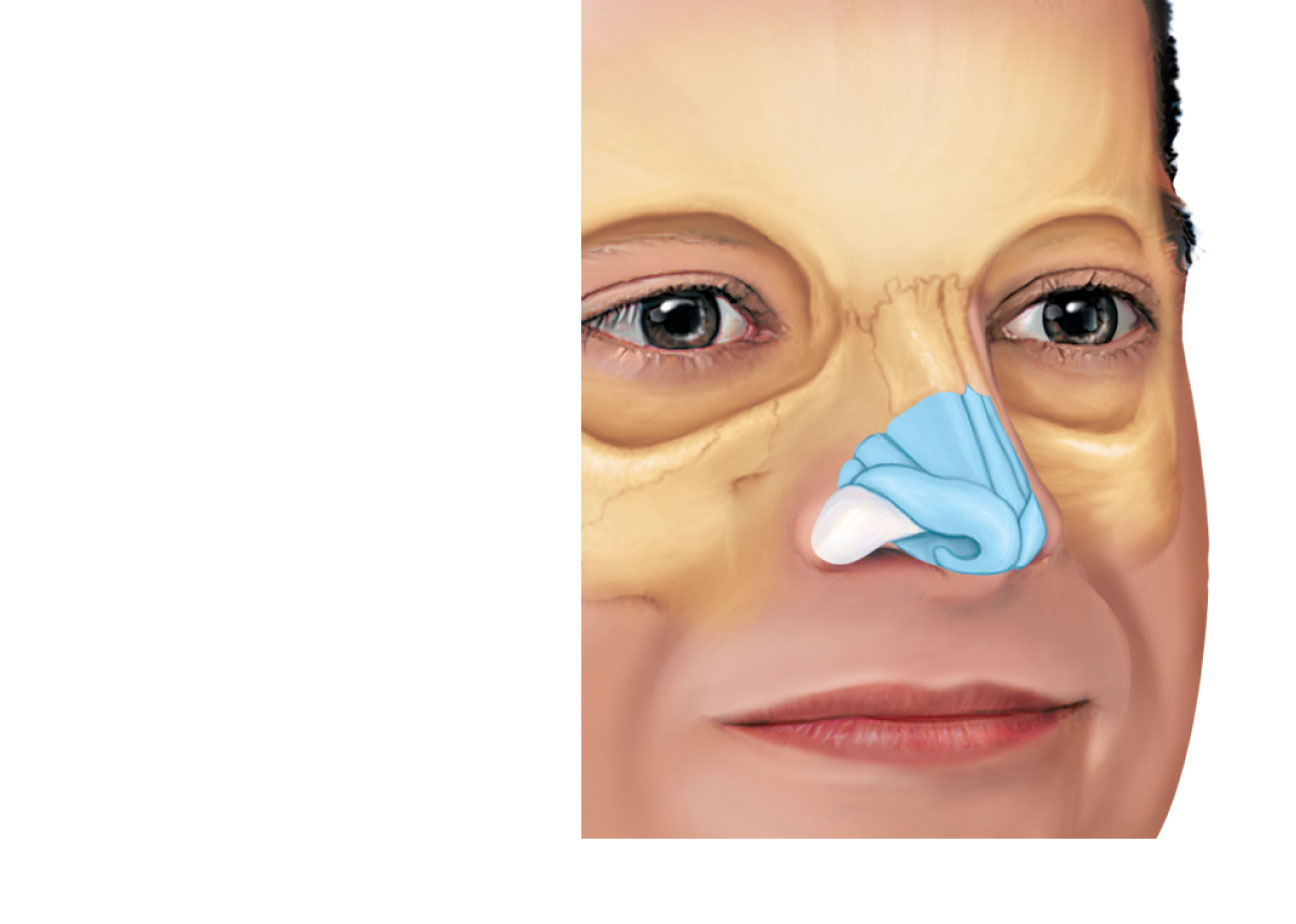 Nasal bone
Septal cartilage
Maxillary bone
(frontal process)
Lateral process of
septal cartilage
Minor alar cartilages
Dense fibrous
connective tissue
Major alar
cartilages
(b) External skeletal framework
The Nose
Nasal cavity: in and posterior to the external nose
Divided by a midline nasal septum
Posterior nasal apertures (choanae) open into the nasal pharynx 
Roof: ethmoid and sphenoid bones 
Floor: hard and soft palates
Nasal Cavity
Vestibule: 
nasal cavity superior to the nostrils 

Vibrissae 
Nose hair
filter coarse particles from inspired air

Olfactory mucosa
Lines the superior nasal cavity 
Contains smell receptors
Nasal Cavity
Respiratory mucosa
Pseudostratified ciliated columnar epithelium

Mucous and serous secretions contain lysozyme and defensins 

Cilia move contaminated mucus posteriorly to throat

Inspired air is warmed by blood vessels

Sensory nerve endings triggers sneezing
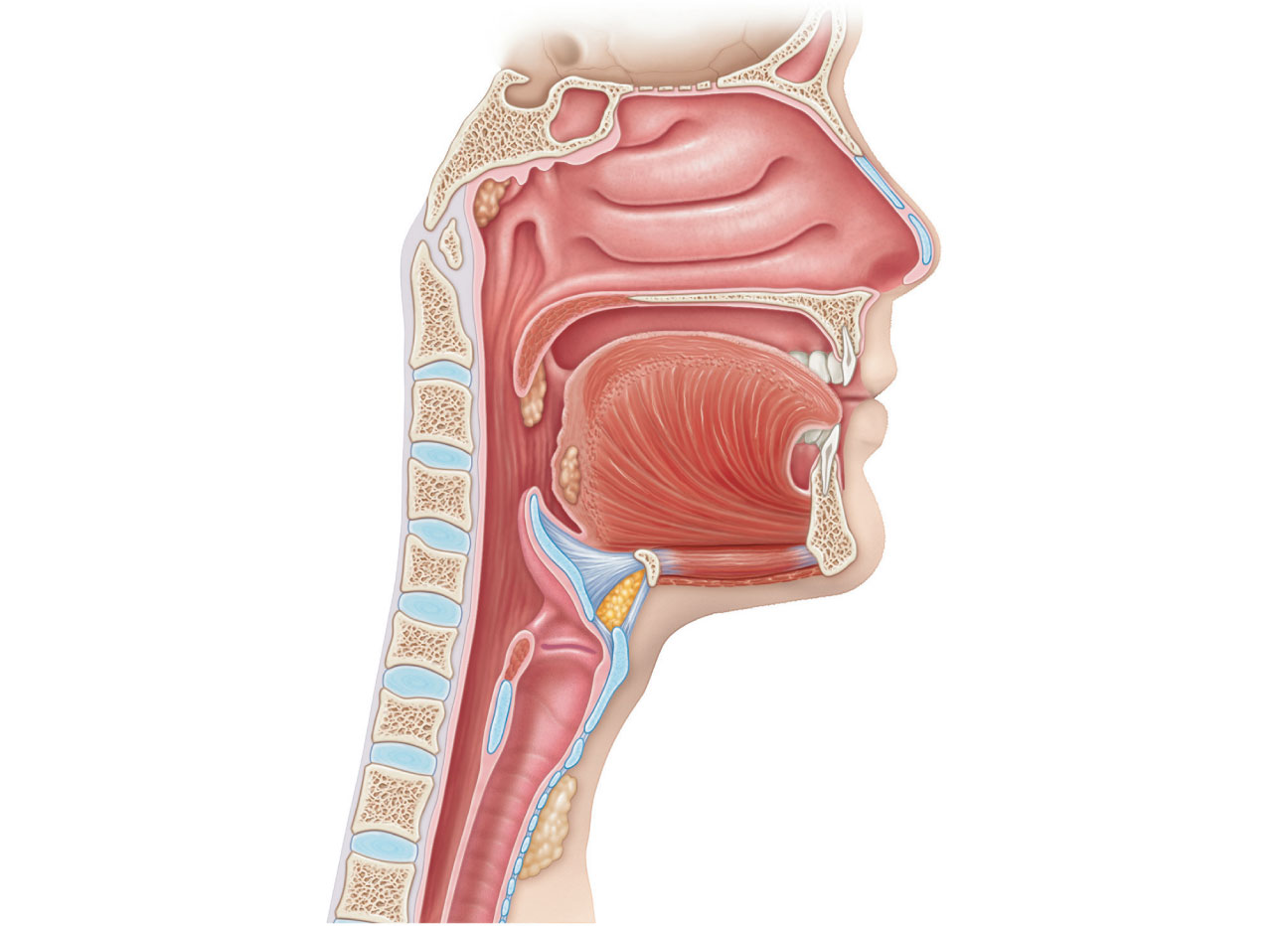 Cribriform plate
of ethmoid bone
Frontal sinus
Sphenoid sinus
Nasal cavity
Posterior nasal
aperture
Nasal conchae
(superior, middle 
and inferior)
Nasopharynx
Pharyngeal tonsil
Nasal meatuses
(superior, middle,
and inferior)
Opening of
pharyngotympanic
tube
Nasal vestibule
Uvula
Nostril
Oropharynx
Hard palate
Palatine tonsil
Soft palate
Isthmus of the
fauces
Tongue
Lingual tonsil
Laryngopharynx
Hyoid bone
Larynx
Epiglottis
Vestibular fold
Esophagus
Thyroid cartilage
Vocal fold
Cricoid cartilage
Trachea
Thyroid gland
(c) Illustration
Figure 22.3c
Nasal Cavity
Superior, middle, and inferior nasal conchae

Protrude from the lateral walls

Increase mucosal area

Enhance air turbulence
Functions of the Nasal Mucosa and Conchae
During inhalation, the conchae and nasal mucosa
Filter, heat, and moisten air

During exhalation these structures
Reclaim heat and moisture
Paranasal Sinuses
In frontal, sphenoid, ethmoid, and maxillary bones

Lighten the skull and help to warm and moisten the air
Pharynx
Muscular tube that connects to the
Nasal cavity and mouth superiorly
Larynx and esophagus inferiorly

From the base of the skull to the level of the sixth cervical vertebra
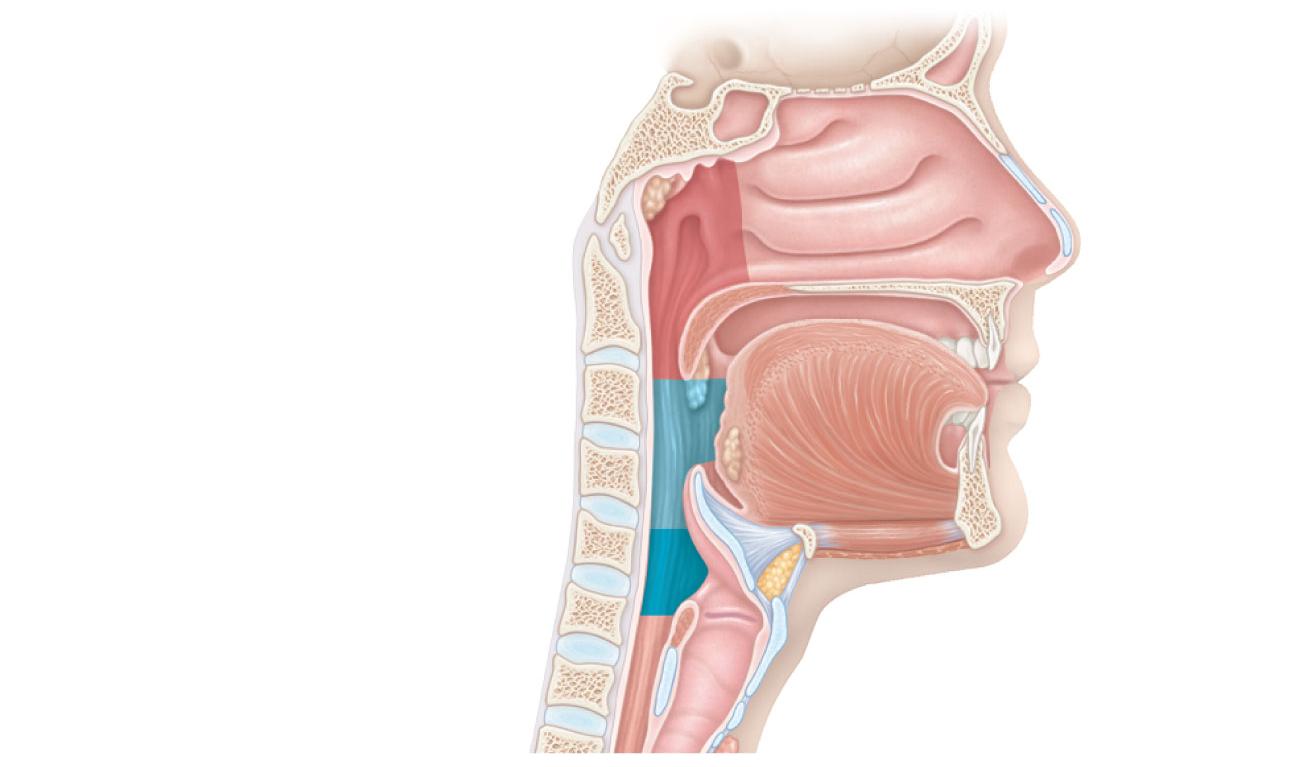 Pharynx
Nasopharynx
Oropharynx
Laryngopharynx
(b) Regions of the pharynx
Nasopharynx
Air passageway posterior to the nasal cavity

Lining
pseudostratified columnar epithelium

Soft palate and uvula 
close nasopharynx during swallowing
Nasopharynx
Pharyngeal tonsil 
also called adenoids 
Located on posterior wall 

Pharyngotympanic tubes 
Also called auditory tubes
open into the lateral walls
Oropharynx
Passageway for food and air from the level of the soft palate to the epiglottis

Lining is stratified squamous epithelium 

Palatine tonsils in the lateral walls  

Lingual tonsil on the posterior surface of the tongue
Laryngopharynx
Passageway for food and air

Posterior to the upright epiglottis

Extends to the larynx, where it is also continuous with the esophagus
Larynx
Attaches to the hyoid bone and opens into the laryngopharynx 

Continuous with the trachea

Functions
Provides an open airway

Routes air and food into proper channels

Voice production
Larynx
Cartilages of the larynx
Hyaline cartilage except for the epiglottis

Thyroid cartilage with laryngeal prominence (Adam’s apple)

Ring-shaped cricoid cartilage

Paired arytenoid, cuneiform, and corniculate cartilages
Epiglottis: elastic cartilage; covers the laryngeal inlet during swallowing
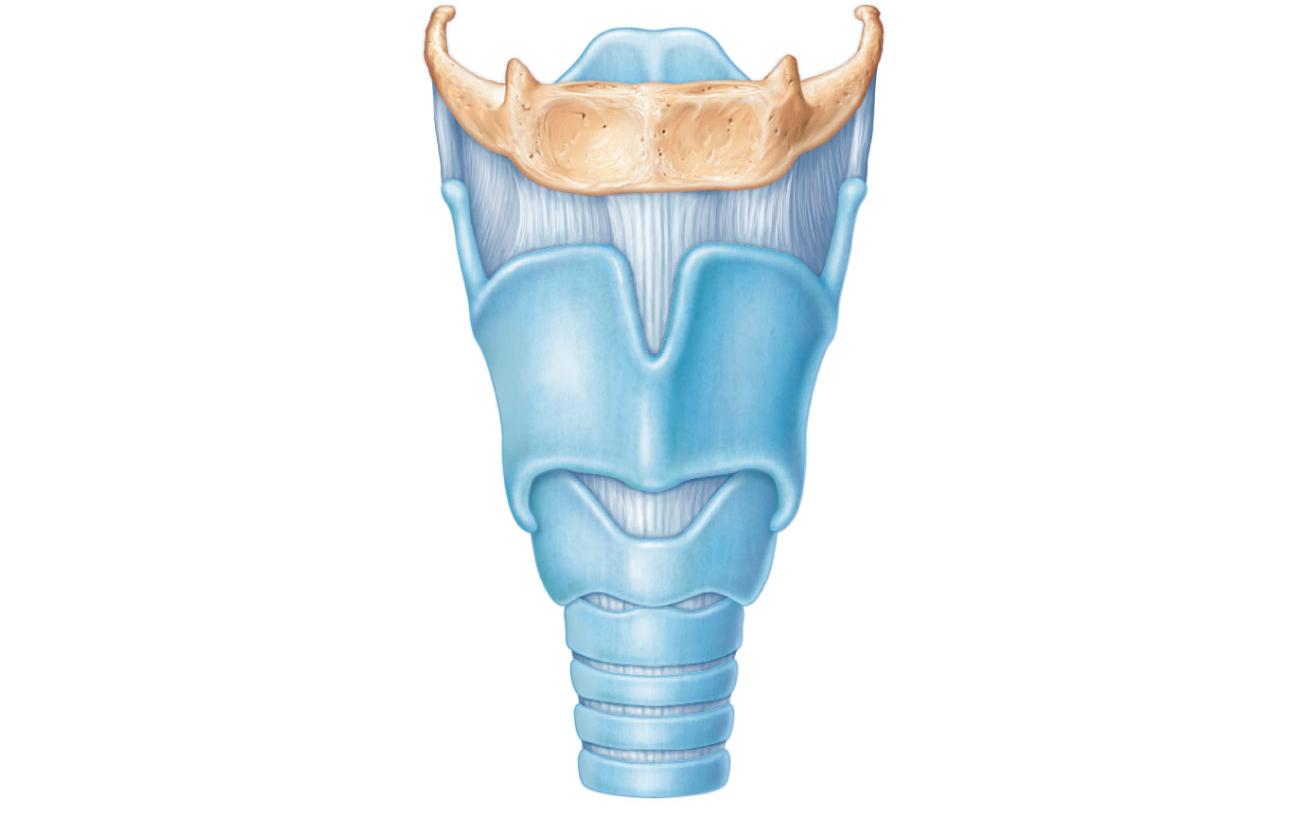 Epiglottis
Thyrohyoid
membrane
Body of hyoid bone
Thyroid cartilage
Laryngeal prominence
(Adam’s apple)
Cricothyroid ligament
Cricoid cartilage
Cricotracheal ligament
Tracheal cartilages
(a) Anterior superficial view
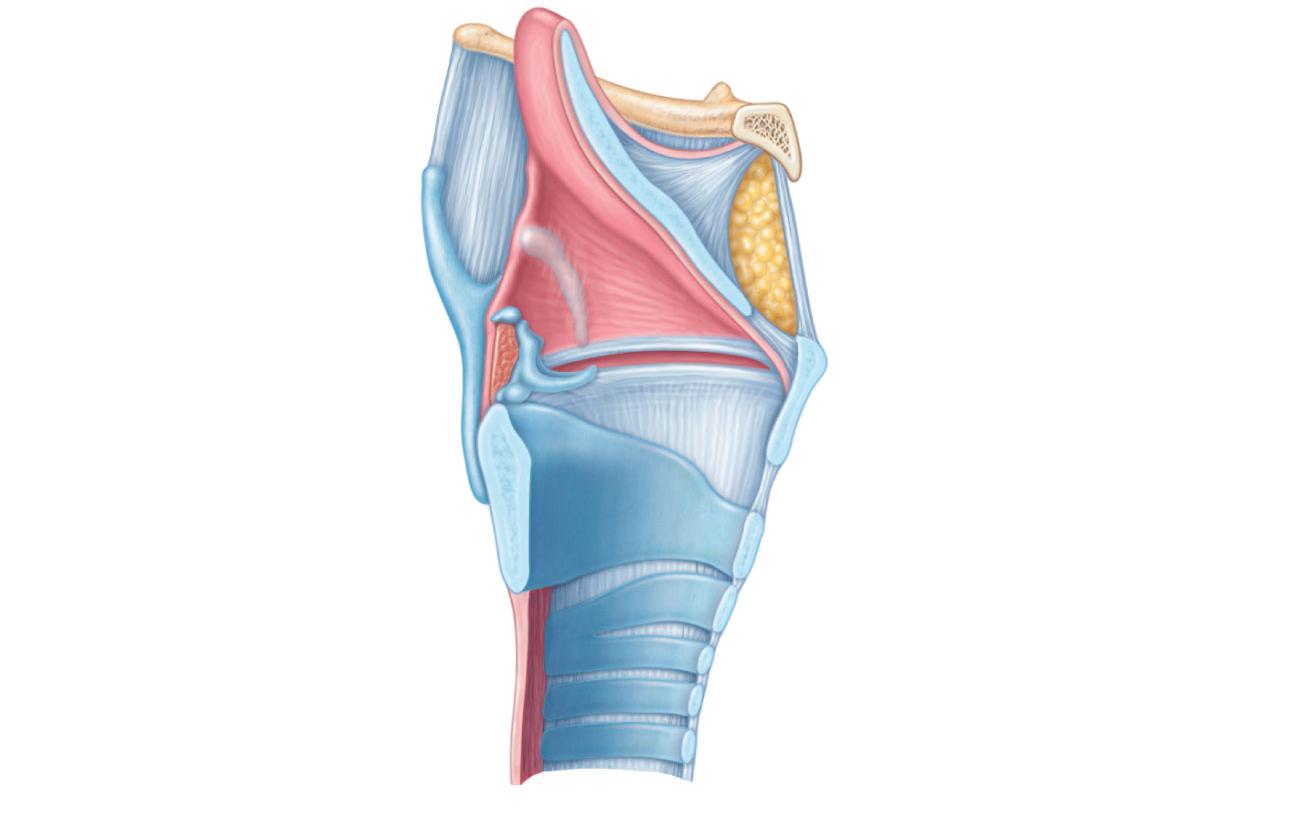 Epiglottis
Body of hyoid bone
Thyrohyoid
membrane
Thyrohyoid membrane
Fatty pad
Cuneiform cartilage
Vestibular fold
(false vocal cord)
Corniculate cartilage
Arytenoid cartilage
Thyroid cartilage
Arytenoid muscles
Vocal fold
(true vocal cord)
Cricoid cartilage
Cricothyroid ligament
Cricotracheal ligament
Tracheal cartilages
(b) Sagittal view; anterior surface to the right
Larynx
Vocal ligaments

Contain elastic fibers 

Form the core of vocal folds (true vocal cords)
Opening between them is the glottis

Folds vibrate to produce sound as air rushes up from the lungs
Larynx
Vestibular folds (false vocal cords)

Superior to the vocal folds

No part in sound production

Help to close the glottis during swallowing
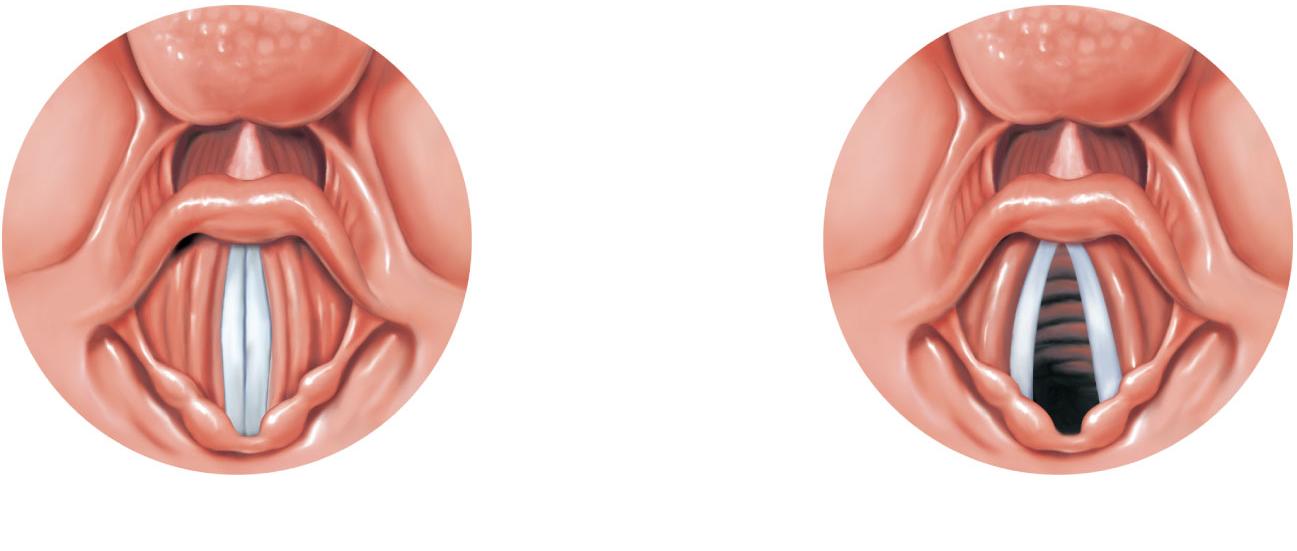 Base of tongue
Epiglottis
Vestibular fold
(false vocal cord)
Vocal fold
(true vocal cord)
Glottis
Inner lining of trachea
Cuneiform cartilage
Corniculate cartilage
(a) Vocal folds in closed position;
     closed glottis
(b) Vocal folds in open position;
     open glottis
Voice Production
Speech: 
intermittent release of expired air while opening and closing the glottis
Pitch 
determined by the length and tension of the vocal cords 
Loudness 
depends upon the force of air

Chambers of pharynx, oral, nasal, and sinus cavities amplify and enhance sound quality 

Sound is “shaped” into language by muscles of the pharynx, tongue, soft palate, and lips
Larynx
Vocal folds may act as a sphincter to prevent air passage

Example: Valsalva’s maneuver
Glottis closes to prevent exhalation
Abdominal muscles contract
Intra-abdominal pressure rises 
Helps to empty the rectum or stabilizes the trunk during heavy lifting
Trachea
Windpipe: from the larynx into the mediastinum 
Wall composed of three layers
Mucosa: ciliated pseudostratified epithelium with goblet cells 
Submucosa: connective tissue with seromucous glands
Adventitia: outermost layer made of connective tissue that encases the C-shaped rings of hyaline cartilage
Trachea
Trachealis muscle
Connects posterior parts of cartilage rings
Contracts during coughing to expel mucus
Carina
Last tracheal cartilage
Point where trachea branches into two bronchi
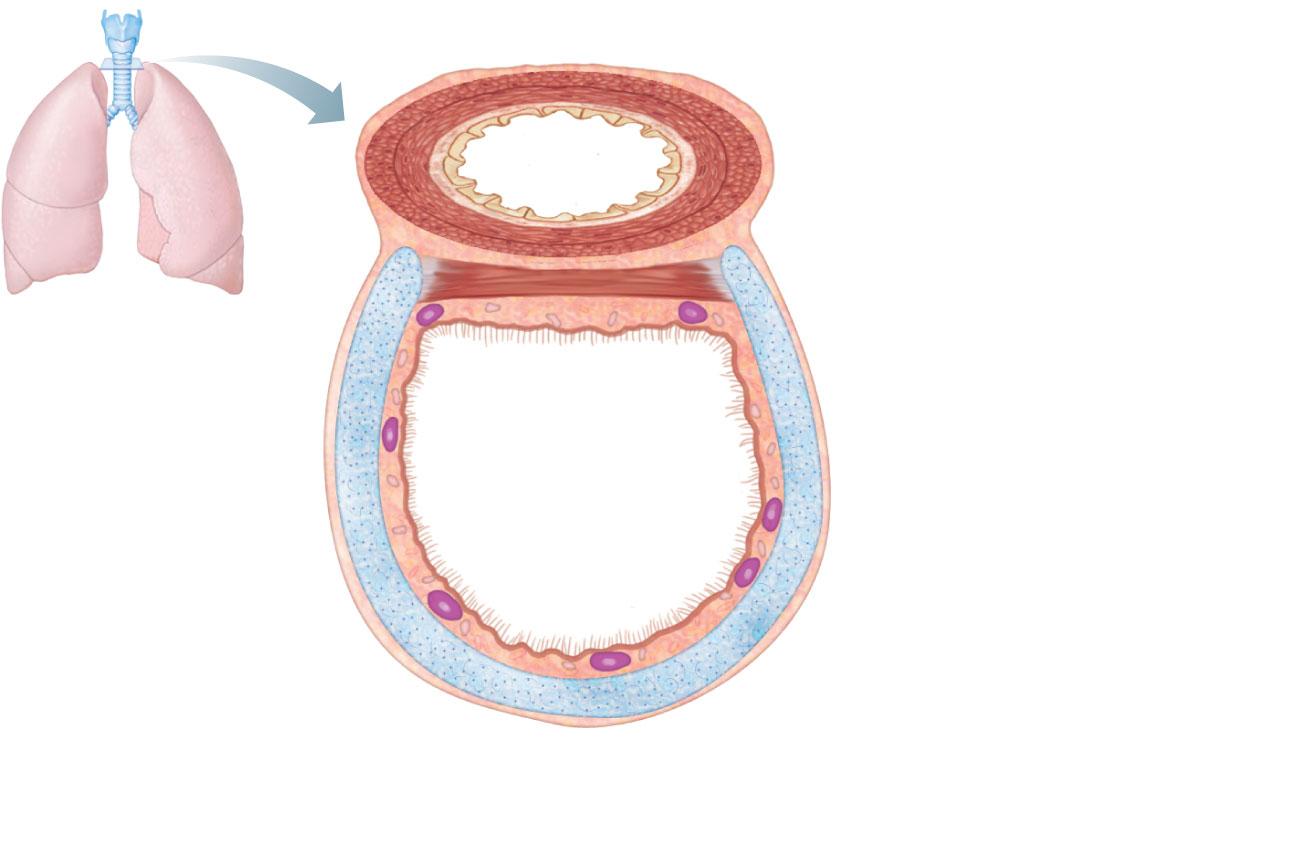 Posterior
Mucosa
Esophagus
Submucosa
Trachealis
muscle
Seromucous gland
in submucosa
Lumen of 
trachea
Hyaline cartilage
Adventitia
Anterior
(a) Cross section of the trachea and esophagus
Figure 22.6a
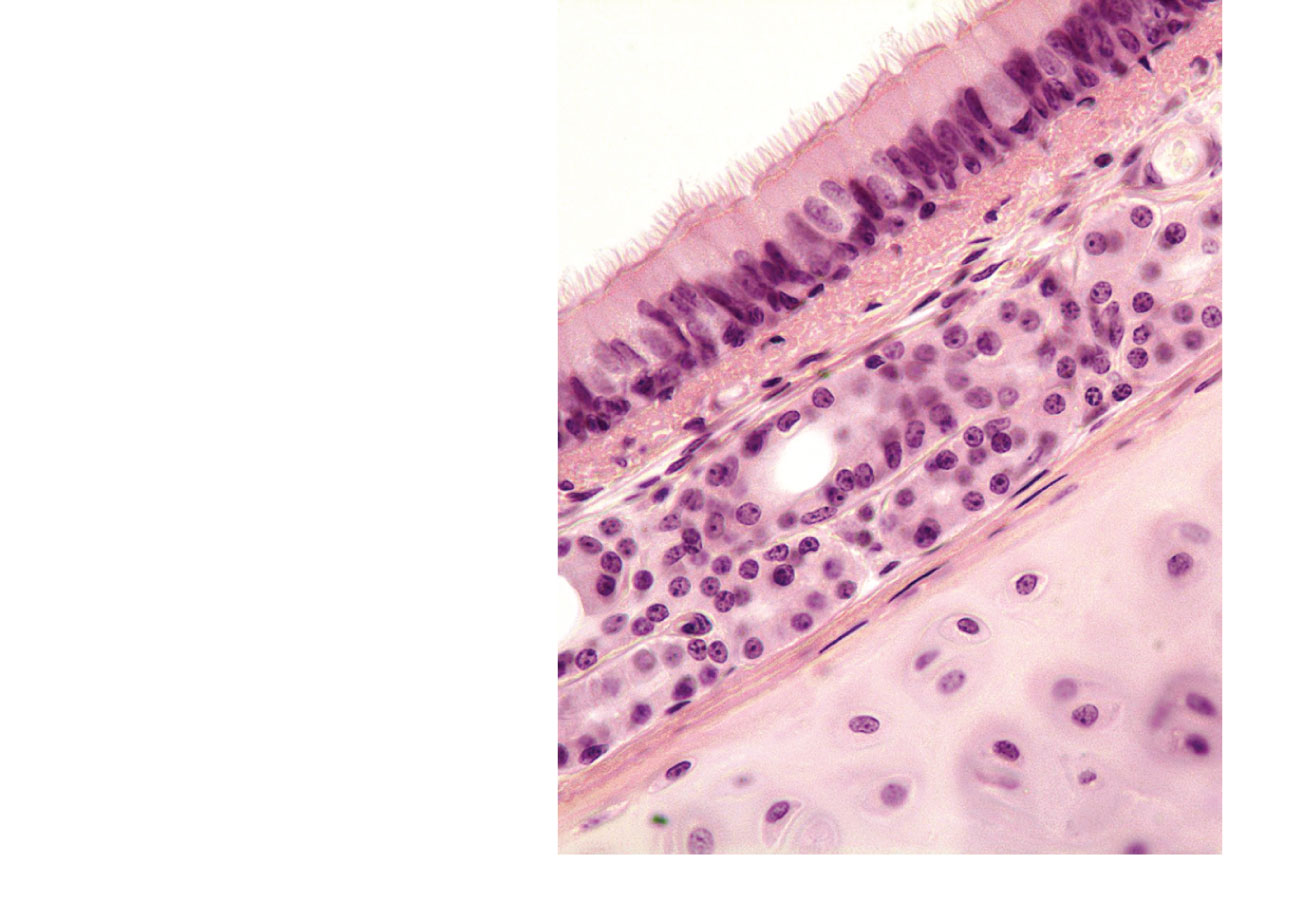 Mucosa
• Pseudostratified
  ciliated columnar
  epithelium
• Lamina propria
  (connective tissue)
Submucosa
Seromucous gland
in submucosa
Hyaline cartilage
(b) Photomicrograph of the tracheal wall (320x)
Figure 22.6b
Bronchi and Subdivisions
Air passages undergo 23 orders of branching 
Branching pattern called the bronchial (respiratory) tree
Conducting Zone Structures
Trachea  right and left main (primary) bronchi
Each main bronchus enters the hilum of one lung
Right main bronchus is wider, shorter, and more vertical than the left
Each main bronchus branches into lobar (secondary) bronchi (three right, two left)
Each lobar bronchus supplies one lobe
Conducting Zone Structures
Each lobar bronchus branches into segmental (tertiary) bronchi
Segmental bronchi divide repeatedly
Bronchioles are less than 1 mm in diameter
Terminal bronchioles are the smallest, less than 0.5 mm diameter
Trachea
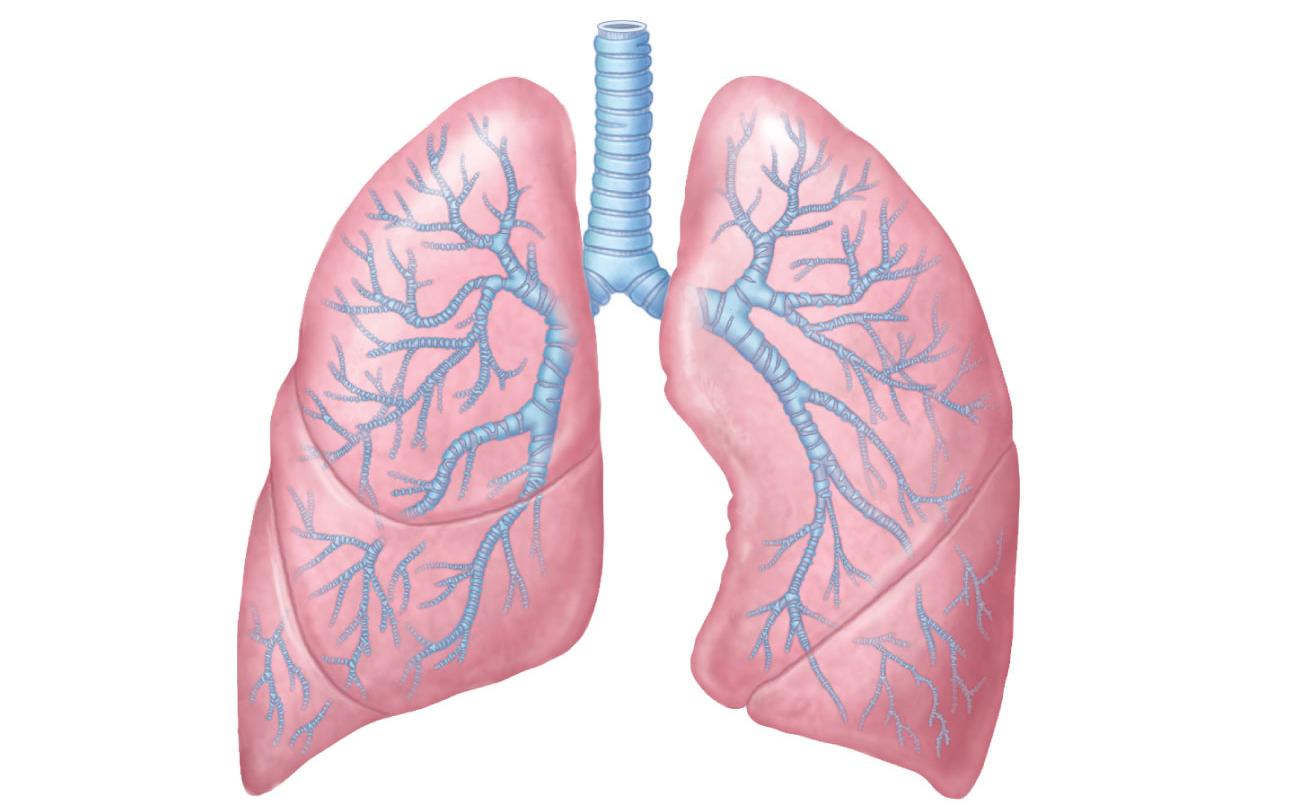 Superior lobe 
of left lung
Left main
(primary) 
bronchus
Superior lobe 
of right lung
Lobar 
(secondary)
bronchus
Segmental 
(tertiary)
bronchus
Middle lobe 
of right lung
Inferior lobe
of left lung
Inferior lobe 
of right lung
Figure 22.7
Conducting Zone Structures
From bronchi through bronchioles, structural changes occur
Cartilage rings give way to plates; cartilage is absent from bronchioles
Epithelium changes from pseudostratified columnar to cuboidal; cilia and goblet cells become sparse
Relative amount of smooth muscle increases
Respiratory Zone
Respiratory bronchioles, alveolar ducts, alveolar sacs (clusters of alveoli)
~300 million alveoli account for most of the lungs’ volume and are the main site for gas exchange
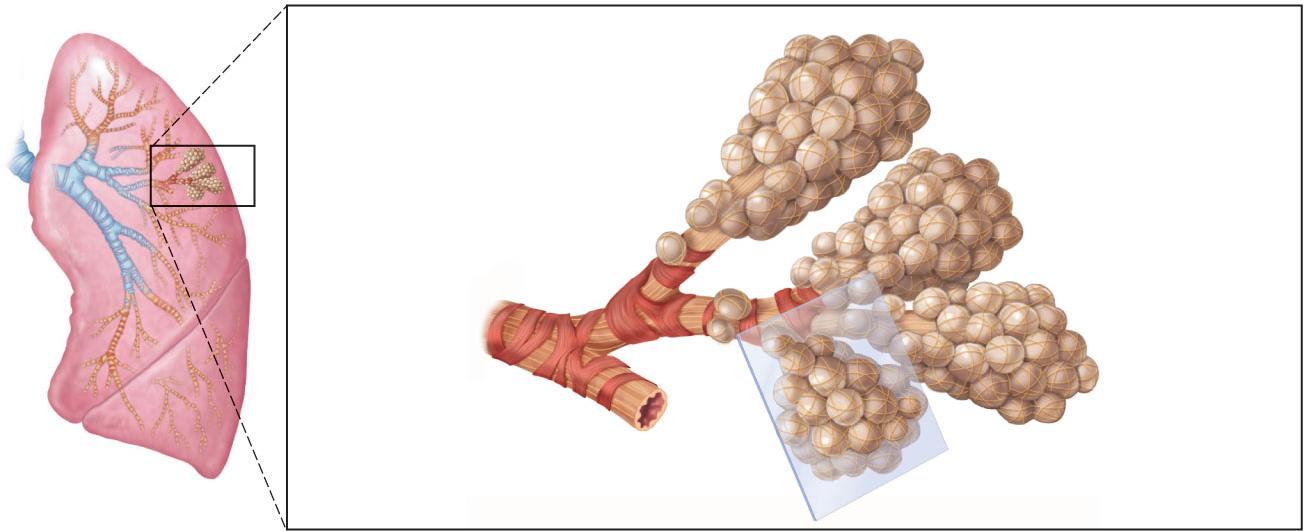 Alveoli
Alveolar duct
Respiratory 
bronchioles
Alveolar duct
Terminal
bronchiole
Alveolar
sac
(a)
Figure 22.8a
Respiratory
bronchiole
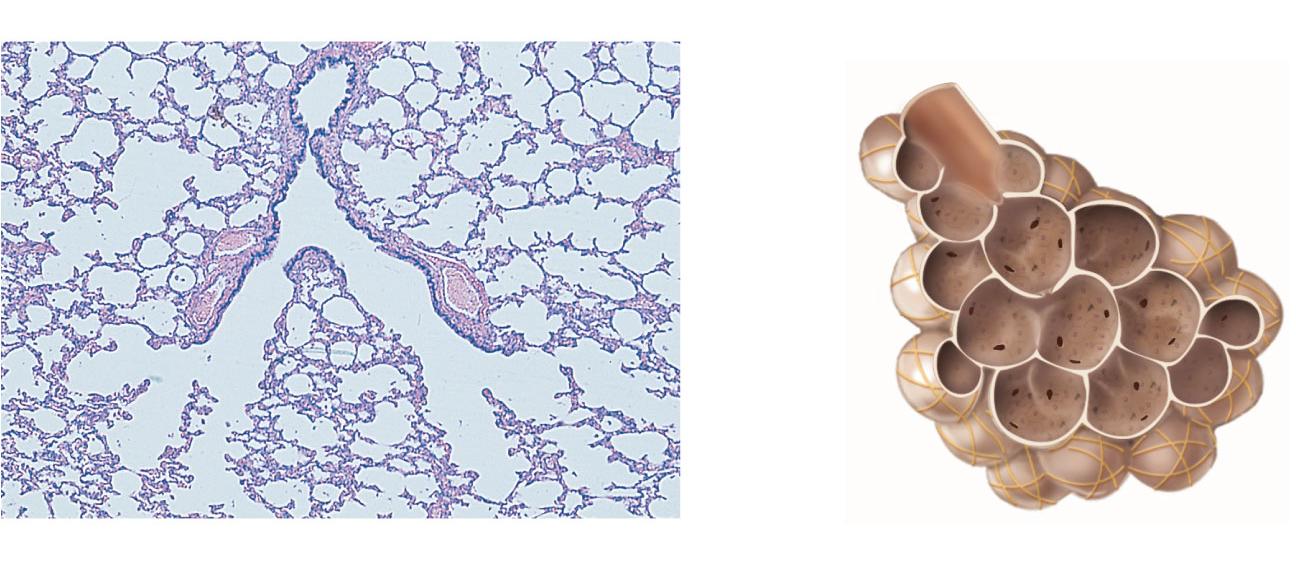 Alveolar
duct
Alveolar
pores
Alveoli
Alveolar
sac
(b)
Figure 22.8b
Respiratory Membrane
~0.5-m-thick air-blood barrier
Alveolar and capillary walls and their fused basement membranes
Alveolar walls
Single layer of squamous epithelium (type I cells)
Scattered type II cuboidal cells secrete surfactant and antimicrobial proteins
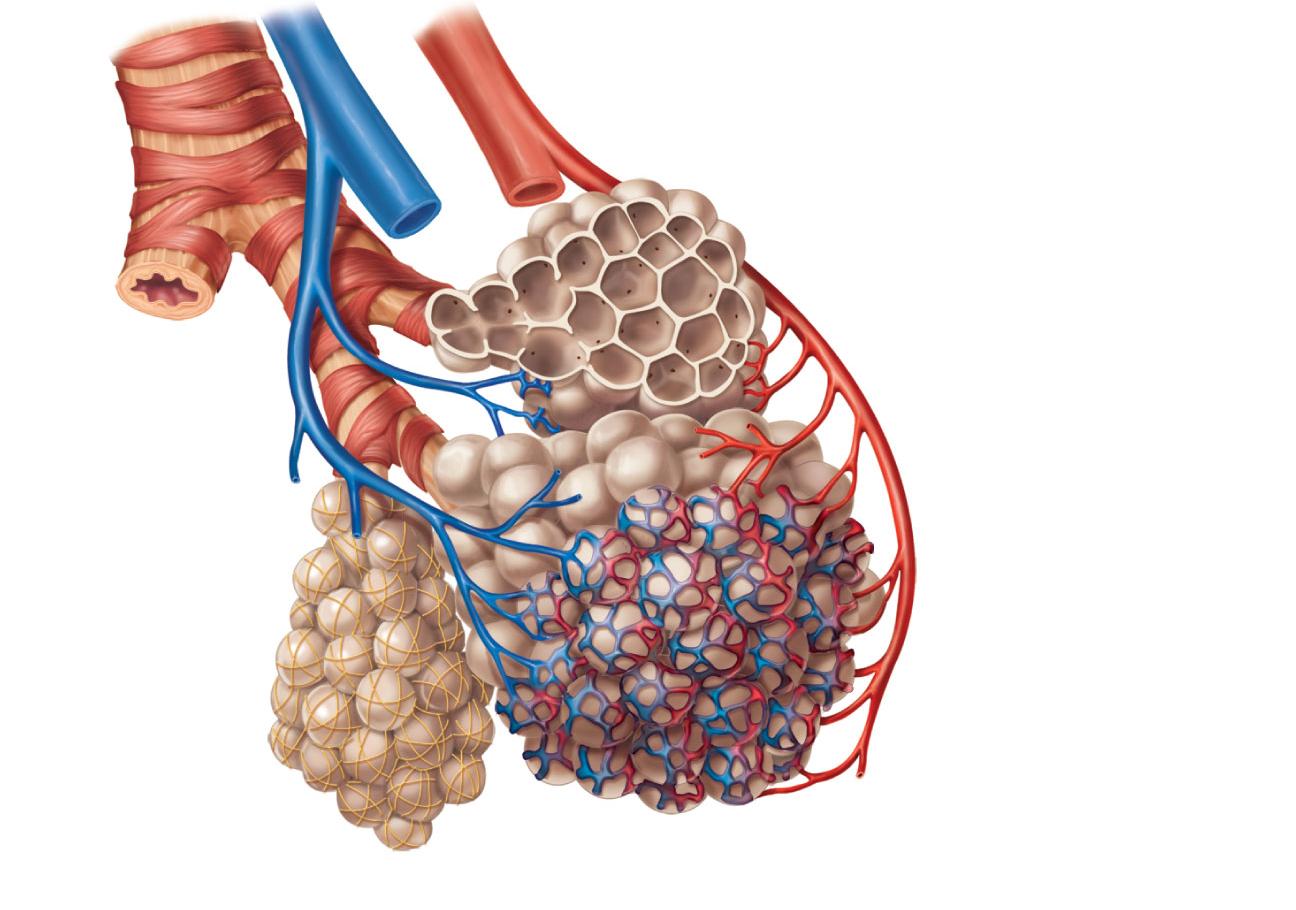 Terminal bronchiole
Respiratory  bronchiole
Smooth
muscle
Elastic
fibers
Alveolus
Capillaries
(a) Diagrammatic view of capillary-alveoli relationships
Figure 22.9a
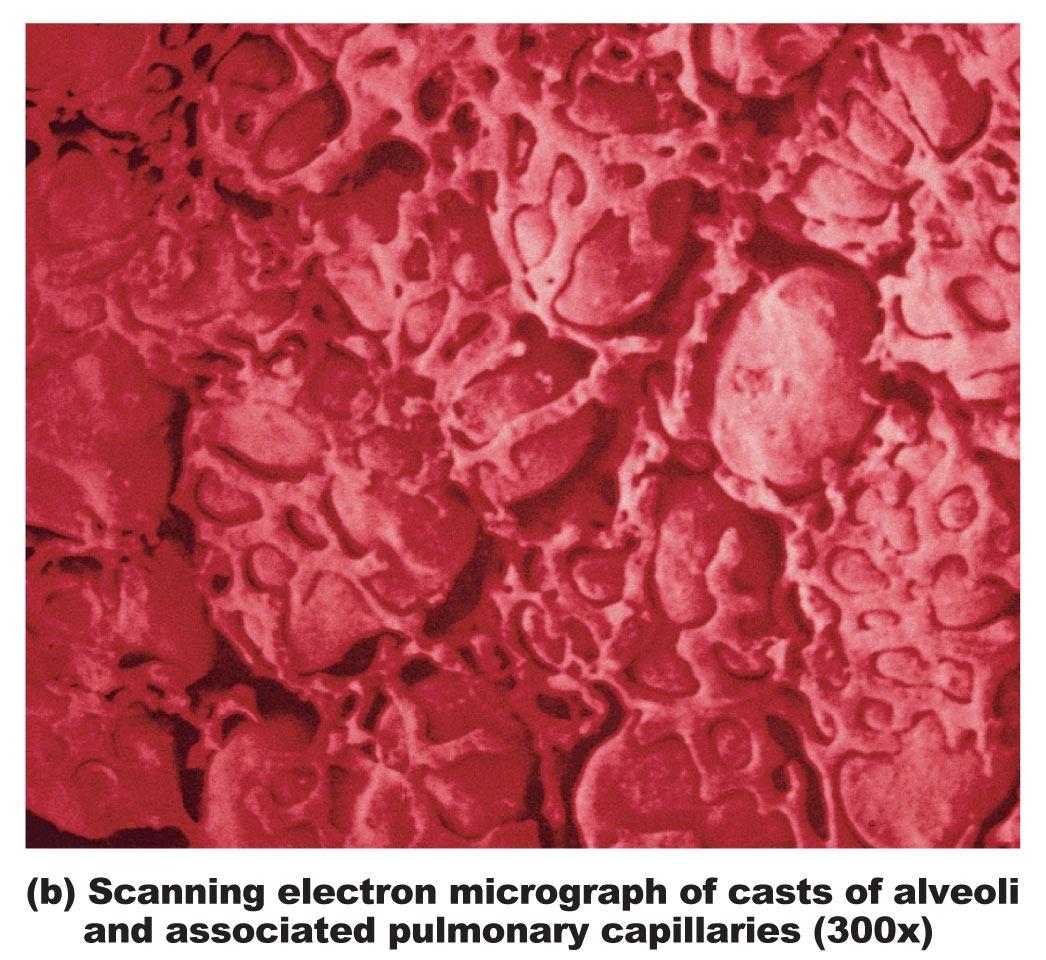 Figure 22.9b
Alveoli
Surrounded by fine elastic fibers
Contain open pores that
Connect adjacent alveoli
Allow air pressure throughout the lung to be equalized
House alveolar macrophages that keep alveolar surfaces sterile
Red blood 
cell
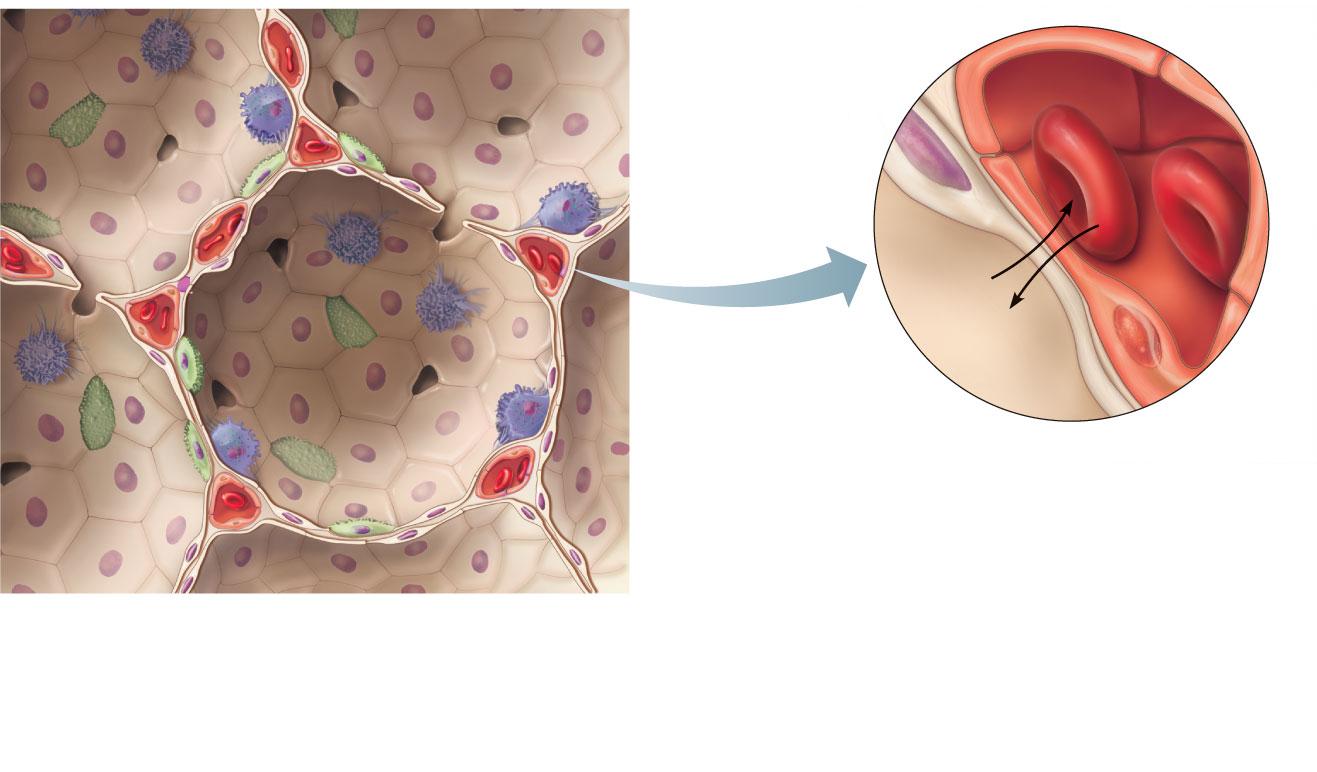 Nucleus of type I
(squamous
epithelial) cell
Alveolar pores
Capillary
O2
Capillary
Type I cell
of alveolar wall
CO2
Alveolus
Macrophage
Alveolus
Endothelial cell nucleus
Alveolar 
epithelium
Fused basement 
membranes of the 
alveolar epithelium
and the capillary 
endothelium
Respiratory
membrane
Red blood cell
in capillary
Alveoli (gas-filled
air spaces)
Type II (surfactant-
secreting) cell
Capillary 
endothelium
(c) Detailed anatomy of the respiratory membrane
Figure 22.9c
Lungs
Occupy all of the thoracic cavity except the mediastinum
Root: site of vascular and bronchial attachments
Costal surface: anterior, lateral, and posterior surfaces
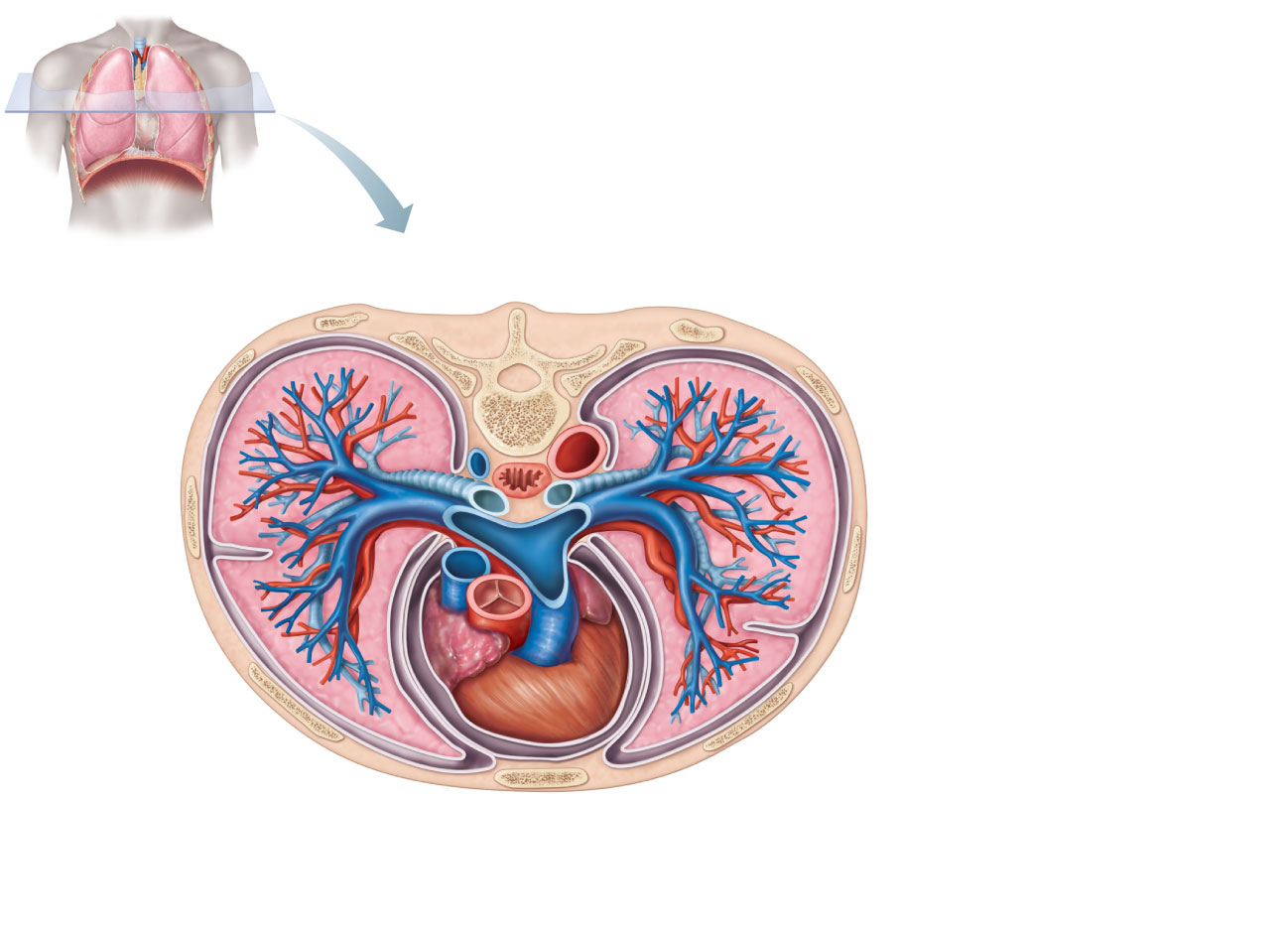 Esophagus
(in mediastinum)
Posterior
Vertebra
Root of lung
at hilum
Right lung
Parietal 
pleura
• Left main bronchus
• Left pulmonary artery
• Left pulmonary vein
Visceral
pleura
Left lung
Pleural 
cavity
Thoracic wall
Pulmonary trunk
Pericardial 
membranes
Heart (in mediastinum)
Anterior mediastinum
Sternum
Anterior
(c) Transverse section through the thorax, viewed from above. Lungs, 
      pleural membranes, and major organs in the mediastinum are shown.
Figure 22.10c
Lungs
Apex: superior tip
Base: inferior surface that rests on the diaphragm
Hilum: on mediastinal surface; site for attachment of blood vessels, bronchi, lymphatic vessels, and nerves 
Cardiac notch of left lung: concavity that accommodates the heart
Lungs
Left lung is smaller, separated into two lobes by an oblique fissure
Right lung has three lobes separated by oblique and horizontal fissures
Bronchopulmonary segments (10 right, 8–9 left)
Lobules are the smallest subdivisions; served by bronchioles and their branches
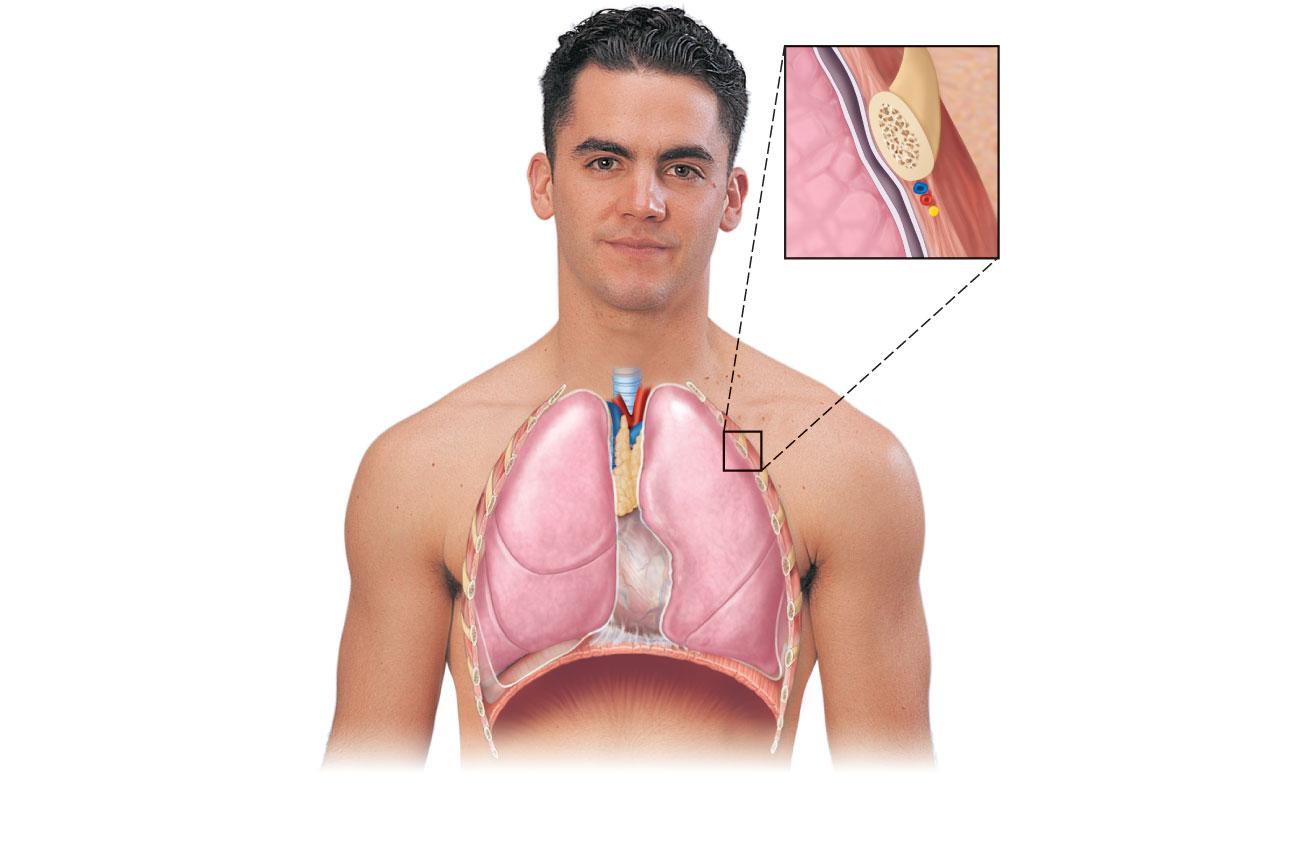 Intercostal 
muscle
Rib
Parietal pleura
Trachea
Pleural cavity
Lung
Visceral pleura
Thymus
Apex of lung
Right superior lobe
Left
superior lobe
Horizontal fissure
Heart
(in mediastinum)
Oblique
fissure
Right middle lobe
Left inferior
lobe
Oblique fissure
Right inferior lobe
Diaphragm
Cardiac notch
Base of lung
(a) Anterior view. The lungs flank mediastinal structures laterally.
Figure 22.10a
Right lung
Left lung
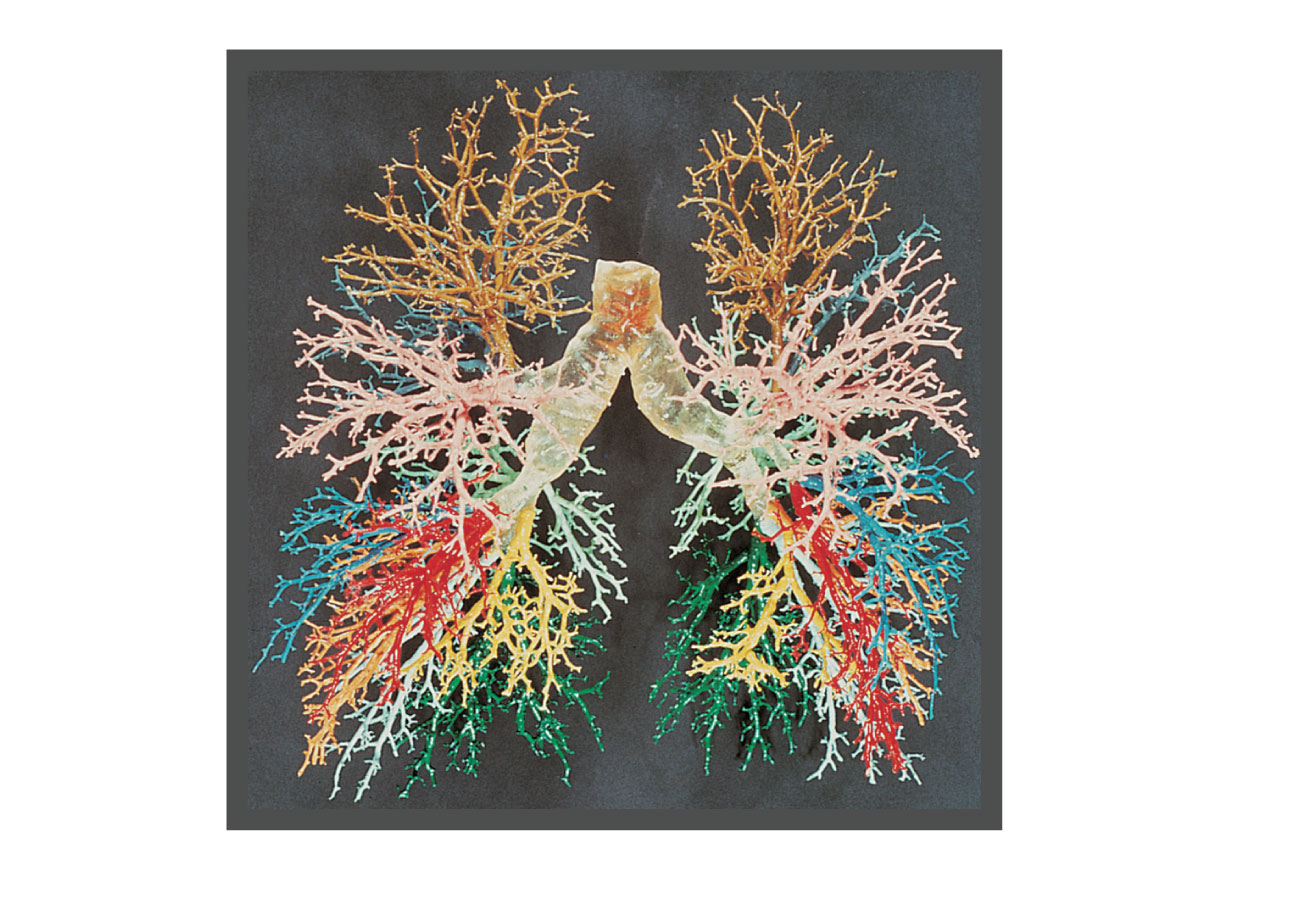 Right
superior
lobe (3
segments)
Left superior
lobe
(4 segments)
Right
middle
lobe (2
segments)
Left inferior
lobe (5 segments)
Right
inferior lobe (5 segments)
Figure 22.11
Blood Supply
Pulmonary circulation (low pressure, high volume)
Pulmonary arteries deliver systemic venous blood 
Branch profusely, along with bronchi
Feed into the pulmonary capillary networks
Pulmonary veins carry oxygenated blood from respiratory zones to the heart
Blood Supply
Systemic circulation (high pressure, low volume)
Bronchial arteries provide oxygenated blood to lung tissue
Arise from aorta and enter the lungs at the hilum
Supply all lung tissue except the alveoli
Bronchial veins anastomose with pulmonary veins
Pulmonary veins carry most venous blood back to the heart
Pleurae
Thin, double-layered serosa 
Parietal pleura on thoracic wall and superior face of diaphragm
Visceral pleura on external lung surface
Pleural fluid fills the slitlike pleural cavity
Provides lubrication and surface tension
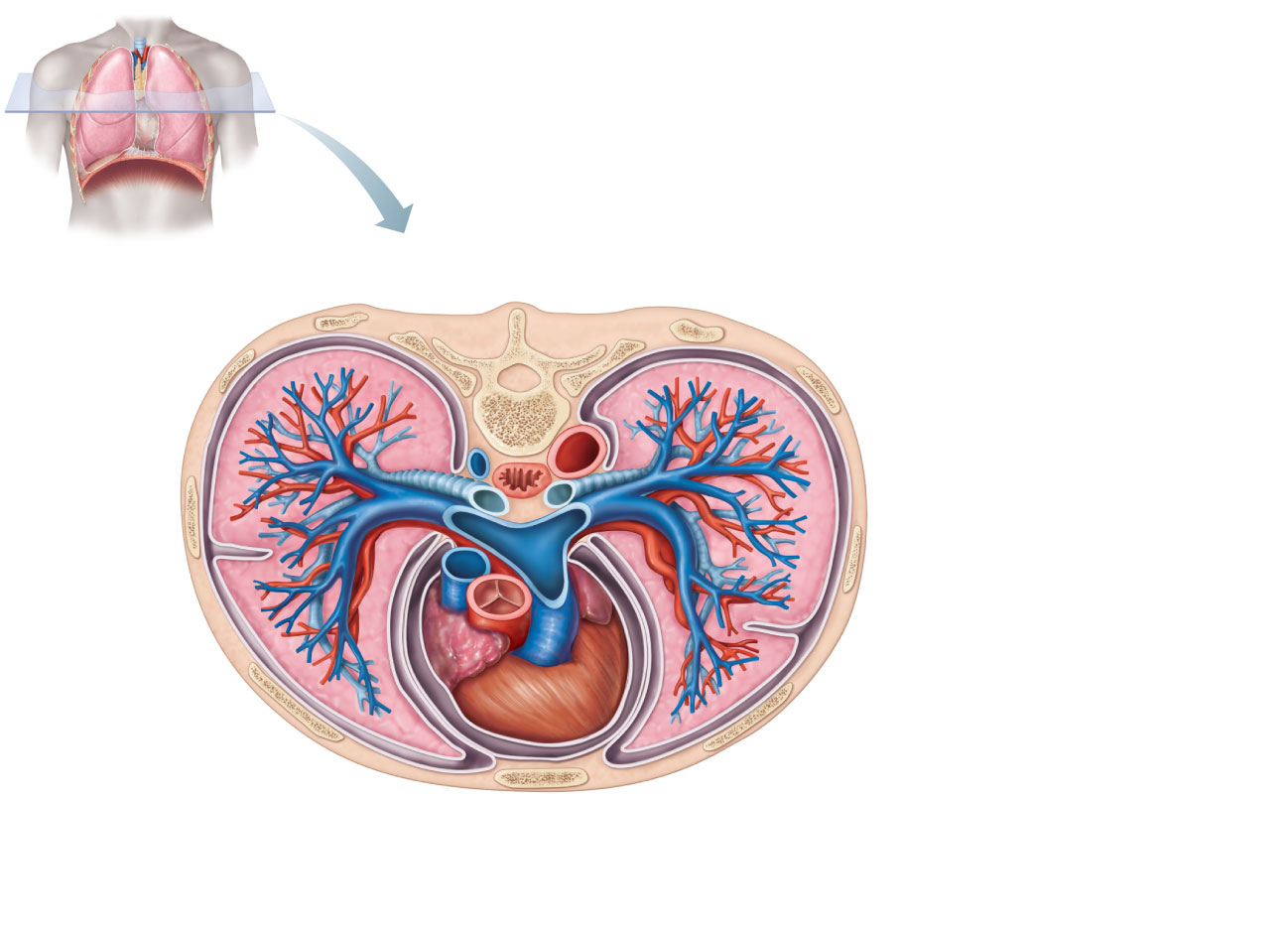 Esophagus
(in mediastinum)
Posterior
Vertebra
Root of lung
at hilum
Right lung
Parietal 
pleura
• Left main bronchus
• Left pulmonary artery
• Left pulmonary vein
Visceral
pleura
Left lung
Pleural 
cavity
Thoracic wall
Pulmonary trunk
Pericardial 
membranes
Heart (in mediastinum)
Anterior mediastinum
Sternum
Anterior
(c) Transverse section through the thorax, viewed from above. Lungs, 
      pleural membranes, and major organs in the mediastinum are shown.
Figure 22.10c
Mechanics of Breathing
Pulmonary ventilation consists of two phases
Inspiration: gases flow into the lungs
Expiration: gases exit the lungs
Pressure Relationships in the Thoracic Cavity
Atmospheric pressure (Patm)
Pressure exerted by the air surrounding the body 
760 mm Hg at sea level
Respiratory pressures are described relative to Patm
Negative respiratory pressure is less than Patm 
Positive respiratory pressure is greater than Patm
Zero respiratory pressure = Patm
Intrapulmonary Pressure
Intrapulmonary (intra-alveolar) pressure (Ppul)
Pressure in the alveoli
Fluctuates with breathing
Always eventually equalizes with Patm
Intrapleural Pressure
Intrapleural pressure (Pip):
Pressure in the pleural cavity
Fluctuates with breathing
Always a negative pressure (<Patm and <Ppul)
Intrapleural Pressure
Negative Pip is caused by opposing forces
Two inward forces promote lung collapse
Elastic recoil of lungs decreases lung size
Surface tension of alveolar fluid reduces alveolar size
One outward force tends to enlarge the lungs
Elasticity of the chest wall pulls the thorax outward
Pressure Relationships
If Pip = Ppul the lungs collapse
(Ppul – Pip) = transpulmonary pressure
Keeps the airways open
The greater the transpulmonary pressure, the larger the lungs
Atmospheric pressure
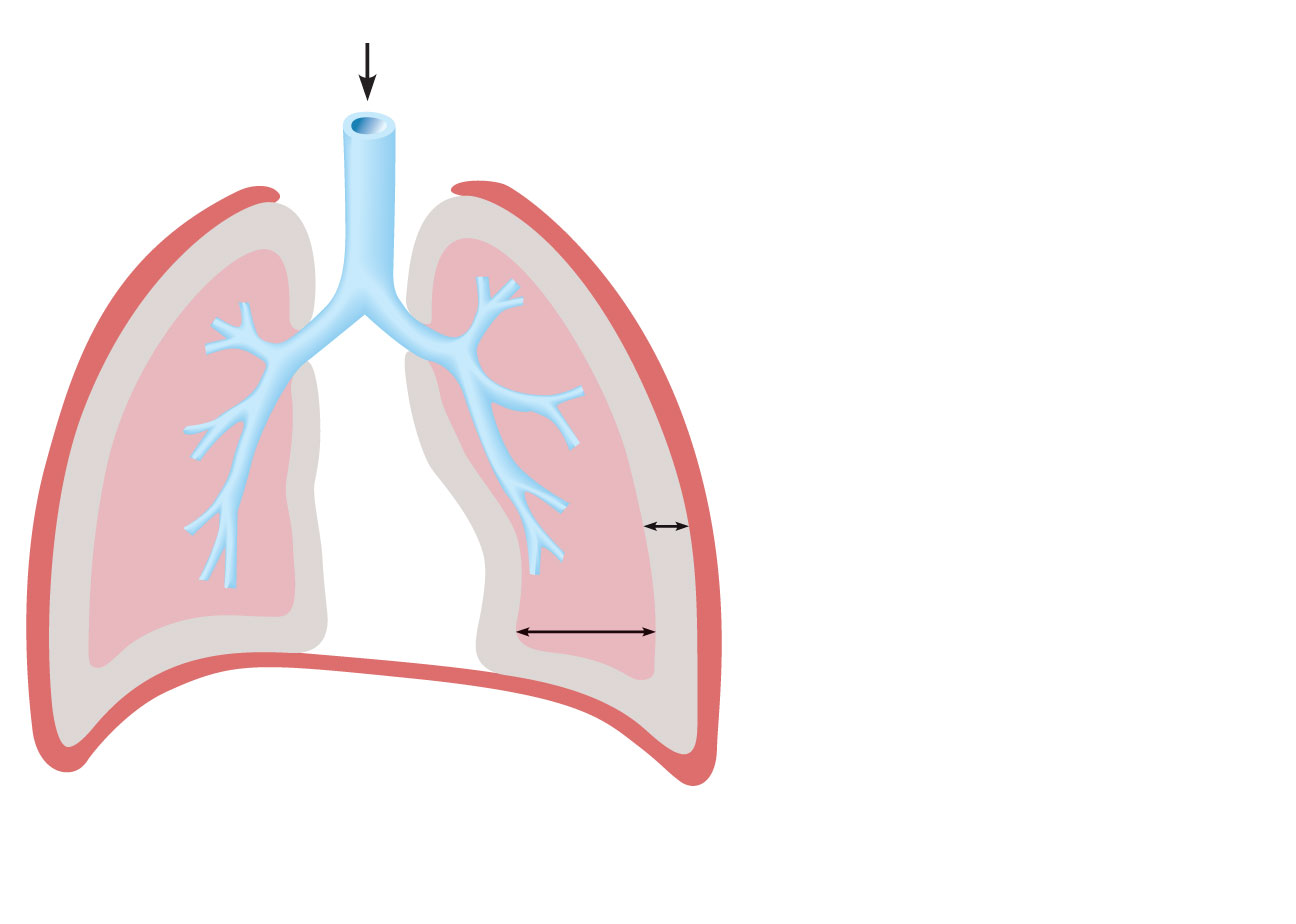 Parietal pleura
Thoracic wall
Visceral pleura
Pleural cavity
Transpulmonary
pressure
760 mm Hg 
–756 mm Hg
= 4 mm Hg
756
Intrapleural
pressure
756 mm Hg
(–4 mm Hg)
760
Intrapulmonary
pressure 760 mm Hg
(0 mm Hg)
Lung
Diaphragm
Figure 22.12
Homeostatic Imbalance
Atelectasis (lung collapse) is due to
Plugged bronchioles  collapse of alveoli
Wound that admits air into pleural cavity (pneumothorax)
Pulmonary Ventilation
Inspiration and expiration
Mechanical processes that depend on volume changes in the thoracic cavity
Volume changes  pressure changes
Pressure changes  gases flow to equalize pressure
Boyle’s Law
The relationship between the pressure and volume of a gas
Pressure (P) varies inversely with volume (V): 
P1V1 = P2V2
Inspiration
An active process
Inspiratory muscles contract 
Thoracic volume increases
Lungs are stretched and intrapulmonary volume increases
Intrapulmonary pressure drops (to 1 mm Hg)
Air flows into the lungs, down its pressure gradient, until Ppul = Patm
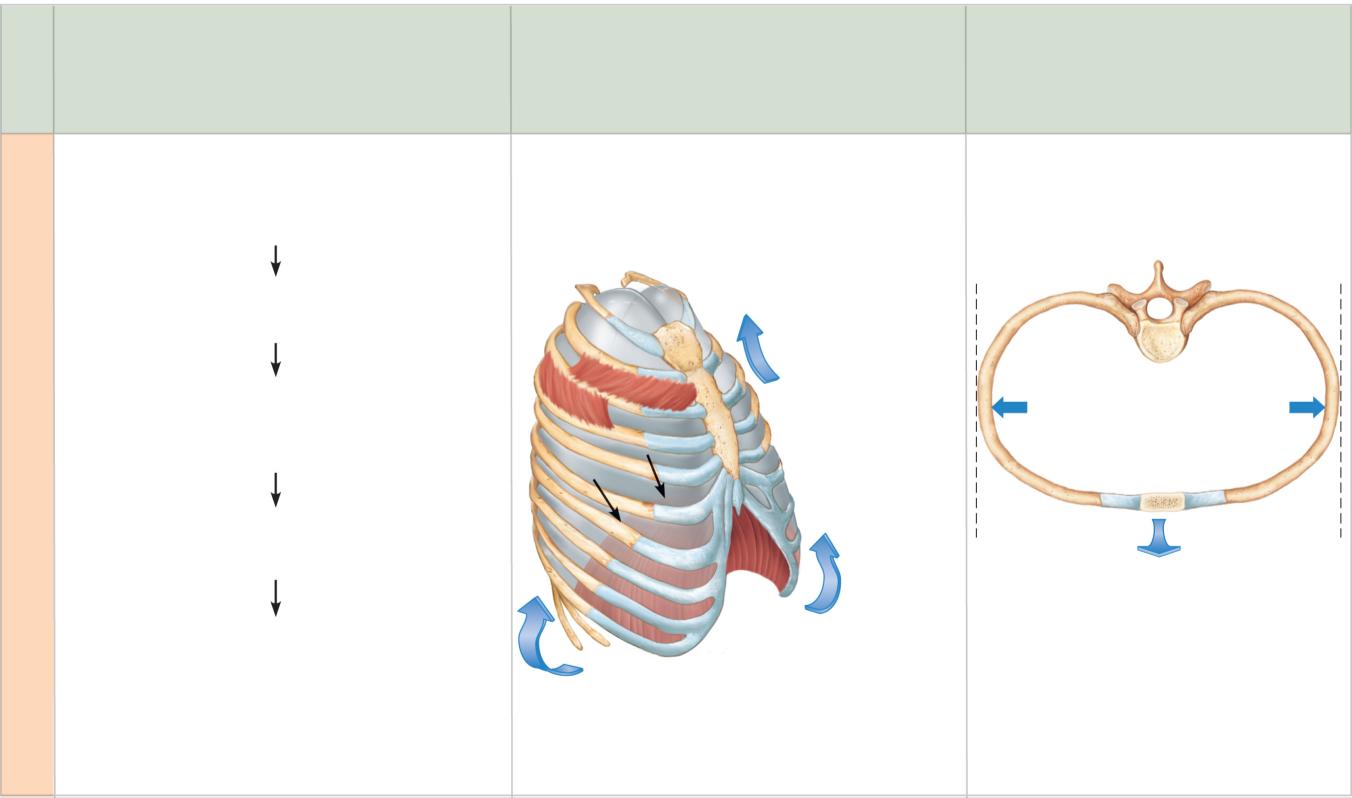 Changes in lateral
dimensions
(superior view)
Changes in anterior-
posterior and superior-
inferior dimensions
Sequence of events
1
Inspiratory muscles 
contract (diaphragm 
descends; rib cage rises).
Ribs are elevated
and sternum flares
as external
intercostals
contract.
Thoracic cavity volume 
increases.
2
External
intercostals
contract.
3
Lungs are stretched; 
intrapulmonary volume 
increases.
Intrapulmonary pressure 
drops (to –1 mm Hg).
4
5
Air (gases) flows into 
lungs down its pressure 
gradient until intrapulmonary 
pressure is 0 (equal to 
atmospheric pressure).
Diaphragm
moves inferiorly
during contraction.
Figure 22.13 (1 of 2)
Expiration
Quiet expiration is normally a passive process
Inspiratory muscles relax 
Thoracic cavity volume decreases
Elastic lungs recoil and intrapulmonary volume decreases
Ppul rises (to +1 mm Hg)
Air flows out of the lungs down its pressure gradient until Ppul = 0
Note: forced expiration is an active process: it uses abdominal and internal intercostal muscles
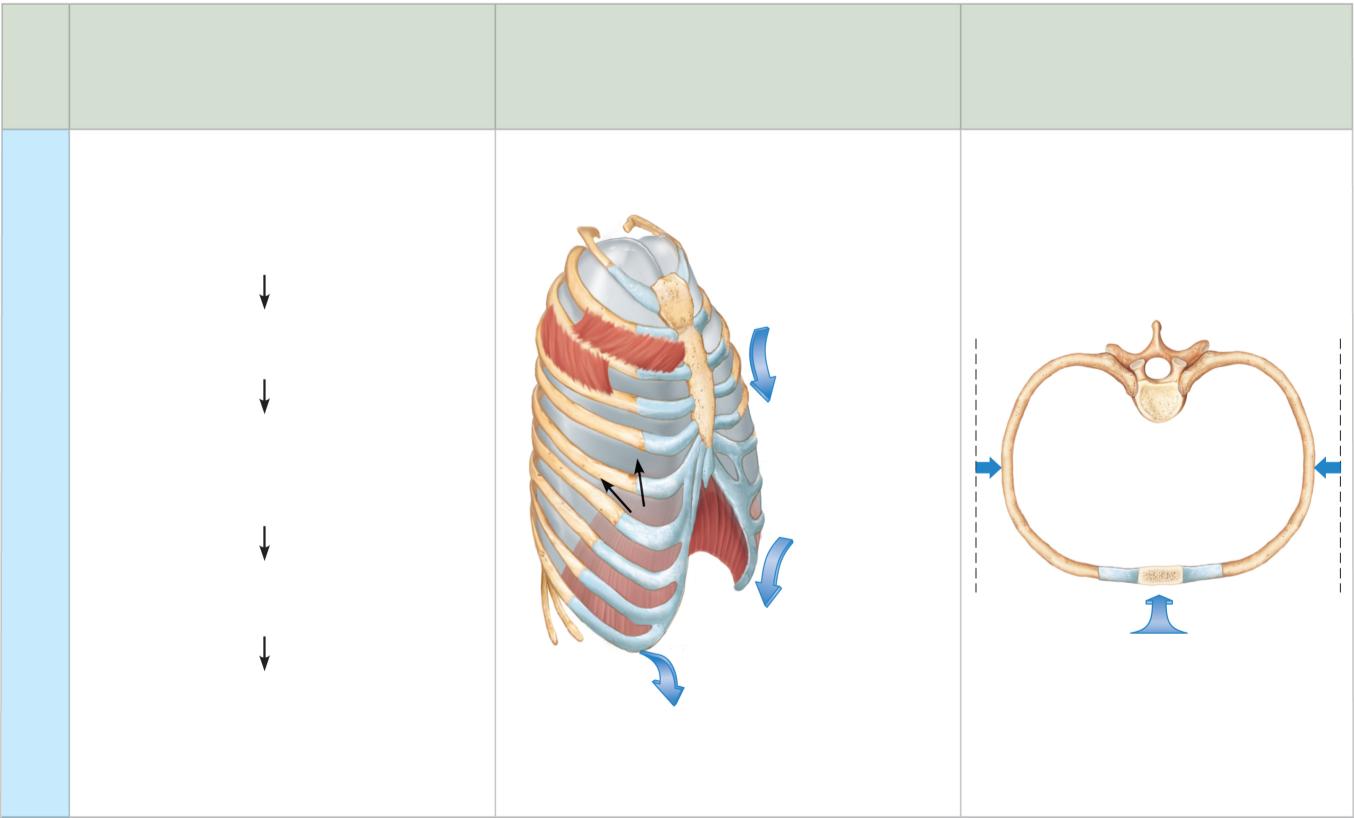 Changes in
lateral dimensions
(superior view)
Changes in anterior-
posterior and superior-
inferior dimensions
Sequence
of events
1
Inspiratory muscles 
relax (diaphragm rises; rib 
cage descends due to 
recoil of costal cartilages).
Ribs and sternum
are depressed
as external
intercostals
relax.
2
Thoracic cavity volume 
decreases.
3
Elastic lungs recoil 
passively; intrapulmonary 
volume decreases.
External
intercostals
relax.
4
Intrapulmonary pres-
sure rises (to +1 mm Hg).
Diaphragm
moves
superiorly
as it relaxes.
5
Air (gases) flows out of 
lungs down its pressure 
gradient until intra-
pulmonary pressure is 0.
Figure 22.13 (2 of 2)
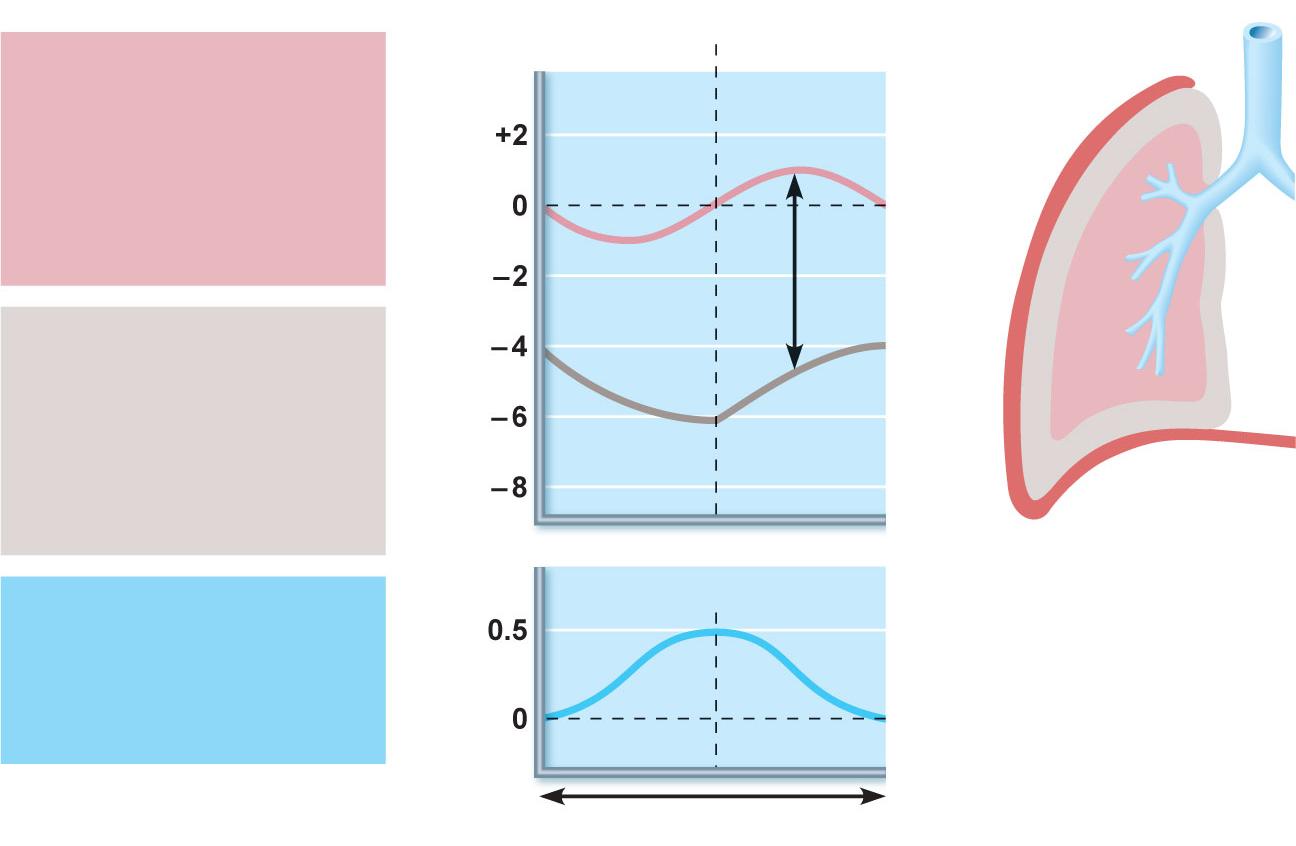 Intrapulmonary 
pressure. Pressure 
inside lung decreases as 
lung volume increases 
during inspiration; 
pressure increases 
during expiration.
Inspiration
Expiration
Intrapulmonary
pressure
Trans-
pulmonary
pressure
Intrapleural pressure.
Pleural cavity pressure 
becomes more negative 
as chest wall expands 
during inspiration. 
Returns to initial value 
as chest wall recoils.
Intrapleural
pressure
Volume of breath
Volume of breath.
During each breath, the 
pressure gradients move 
0.5 liter of air into and out 
of the lungs.
5 seconds elapsed
Figure 22.14
Physical Factors Influencing Pulmonary Ventilation
Inspiratory muscles consume energy to overcome three factors that hinder air passage and pulmonary ventilation
Airway resistance
Alveolar surface tension
Lung compliance
Airway Resistance
Friction is the major nonelastic source of resistance to gas flow
The relationship between flow (F), pressure (P), and resistance (R) is:
					F = P
       			        R
P is the pressure gradient between the atmosphere and the alveoli (2 mm Hg or less during normal quiet breathing)
Gas flow changes inversely with resistance
Airway Resistance
Resistance is usually insignificant because of
Large airway diameters in the first part of the conducting zone
Progressive branching of airways as they get smaller, increasing the total cross-sectional area
Resistance disappears at the terminal bronchioles where diffusion drives gas movement
Conducting
zone
Respiratory
zone
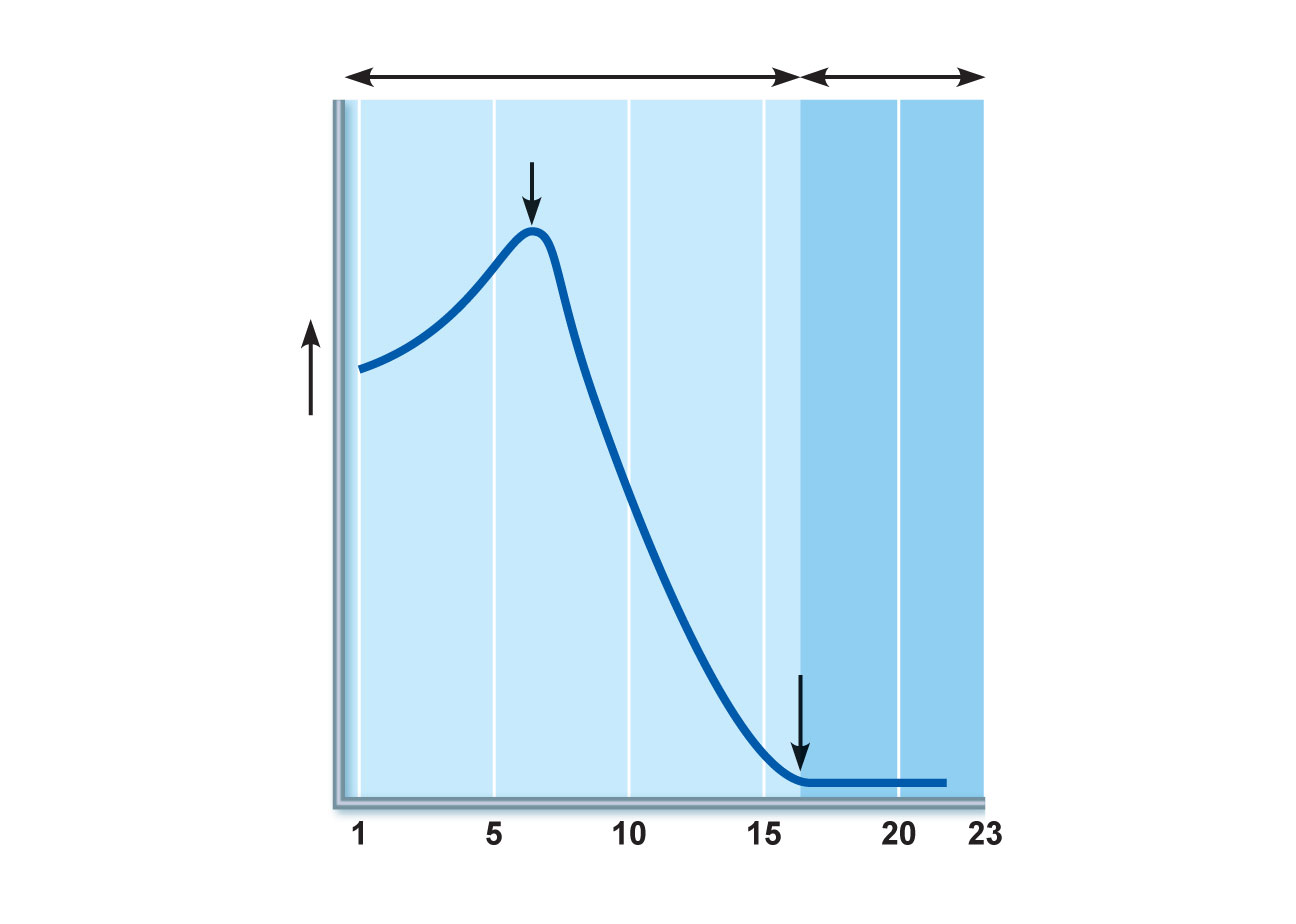 Medium-sized
bronchi
Terminal
bronchioles
Airway generation
(stage of branching)
Figure 22.15
Airway Resistance
As airway resistance rises, breathing movements become more strenuous
Severely constricting or obstruction of bronchioles
Can prevent life-sustaining ventilation
Can occur during acute asthma attacks and stop ventilation
Epinephrine dilates bronchioles and reduces air resistance
Alveolar Surface Tension
Surface tension
Attracts liquid molecules to one another at a gas-liquid interface 
Resists any force that tends to increase the surface area of the liquid
Alveolar Surface Tension
Surfactant
Detergent-like lipid and protein complex produced by type II alveolar cells
Reduces surface tension of alveolar fluid and discourages alveolar collapse
Insufficient quantity in premature infants causes infant respiratory distress syndrome
Lung Compliance
A measure of the change in lung volume that occurs with a given change in transpulmonary pressure
Normally high due to
Distensibility of the lung tissue 
Alveolar surface tension
Lung Compliance
Diminished by
Nonelastic scar tissue (fibrosis) 
Reduced production of surfactant
Decreased flexibility of the thoracic cage
Lung Compliance
Homeostatic imbalances that reduce compliance  
Deformities of thorax
Ossification of the costal cartilage
Paralysis of intercostal muscles
22
The Respiratory System: Part B
Respiratory Volumes
Used to assess a person’s respiratory status
Tidal volume (TV) 
Inspiratory reserve volume (IRV) 
Expiratory reserve volume (ERV) 
Residual volume (RV)
Adult female
average value
Adult male
average value
Measurement
Description
Amount of air inhaled or 
exhaled with each breath 
under resting conditions
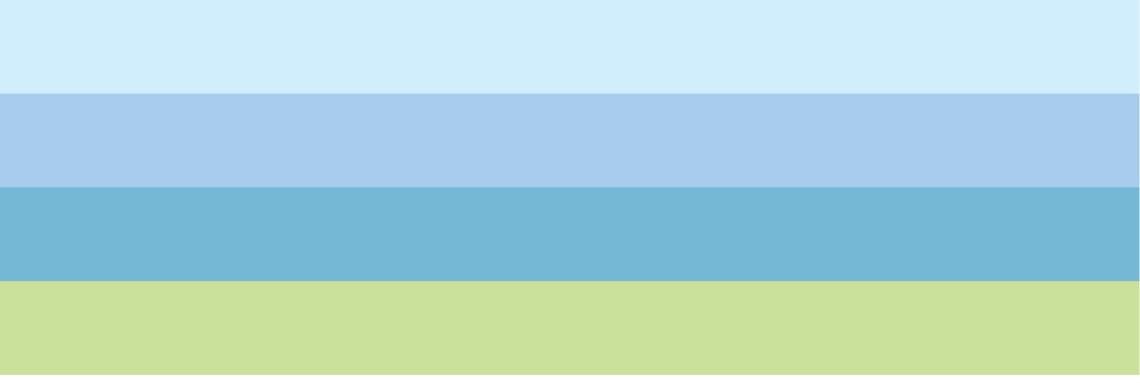 Tidal volume (TV)
500 ml
500 ml
Amount of air that can be 
forcefully inhaled after a nor-
mal tidal volume inhalation
Inspiratory reserve
volume (IRV)
3100 ml
1900 ml
Respiratory
volumes
Amount of air that can be
forcefully exhaled after a nor-
mal tidal volume exhalation
Expiratory reserve
volume (ERV)
1200 ml
700 ml
Amount of air remaining in 
the lungs after a forced 
exhalation
Residual volume (RV)
1200 ml
1100 ml
Figure 22.16b
Respiratory Capacities
Inspiratory capacity (IC) 
Functional residual capacity (FRC)
Vital capacity (VC) 
Total lung capacity (TLC)
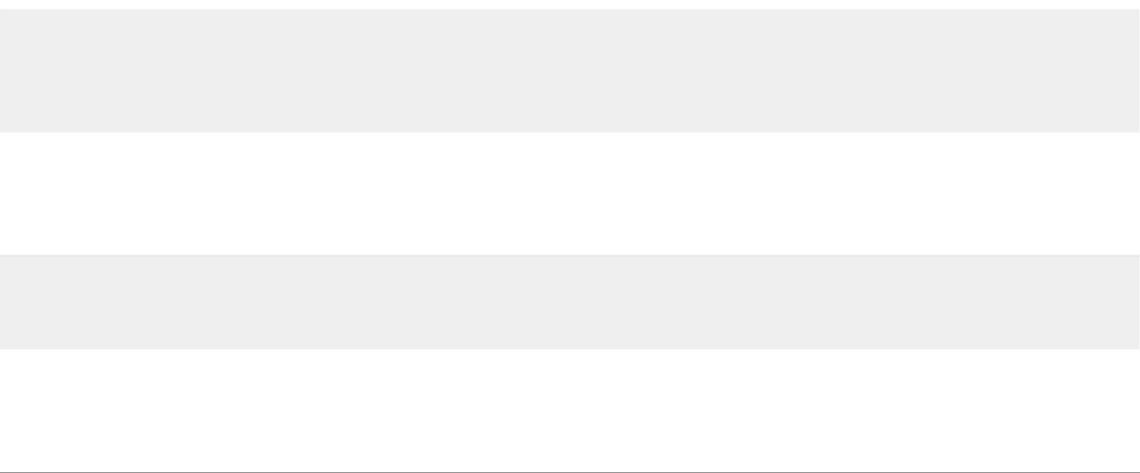 Maximum amount of air 
contained in lungs after a 
maximum inspiratory effort: 
TLC = TV + IRV + ERV + RV
Total lung capacity (TLC)
6000 ml
4200 ml
Maximum amount of air that 
can be expired after a maxi-
mum inspiratory effort: 
VC = TV + IRV + ERV
Vital capacity (VC)
4800 ml
3100 ml
Respiratory
capacities
Maximum amount of air that 
can be inspired after a normal 
expiration: IC = TV + IRV
Inspiratory capacity (IC)
3600 ml
2400 ml
Volume of air remaining in 
the lungs after a normal tidal 
volume expiration: 
FRC = ERV + RV
Functional residual
capacity (FRC)
2400 ml
1800 ml
(b) Summary of respiratory volumes and capacities for males and females
Figure 22.16b
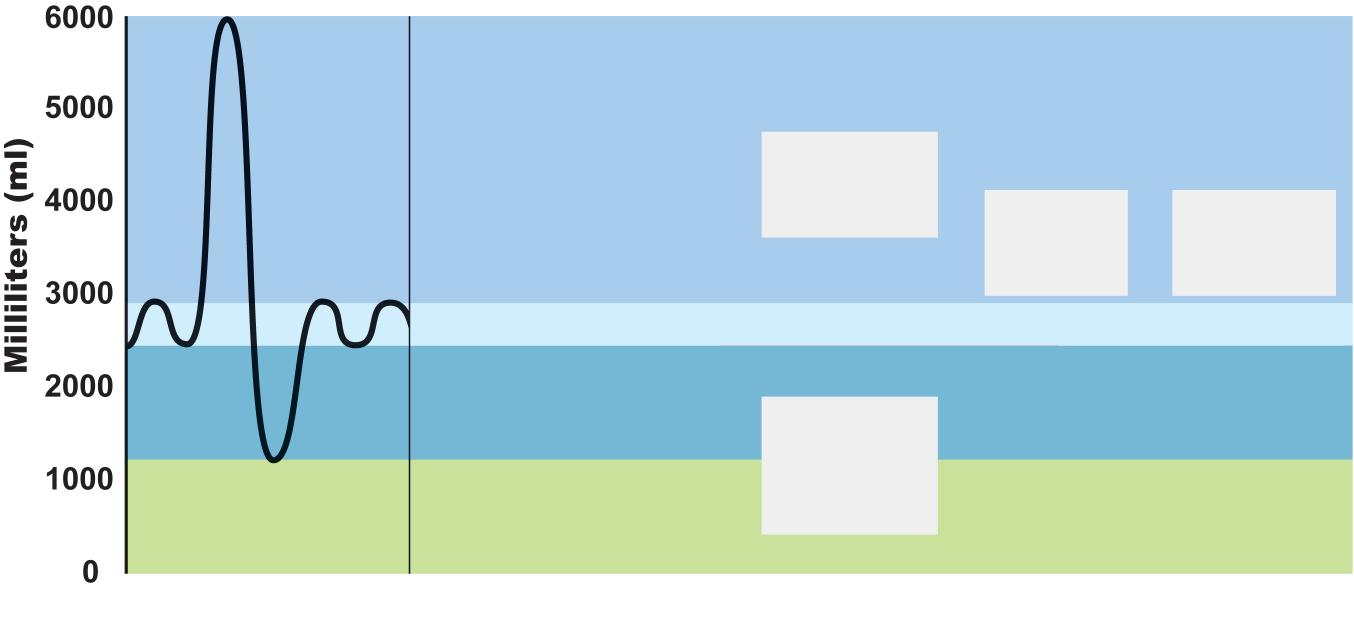 Inspiratory
reserve volume
3100 ml
Inspiratory
capacity
3600 ml
Vital
capacity
4800 ml
Total lung
capacity
6000 ml
Tidal volume 500 ml
Expiratory
reserve volume
1200 ml
Functional
residual
capacity
2400 ml
Residual volume
1200 ml
(a) Spirographic record for a male
Figure 22.16a
Dead Space
Some inspired air never contributes to gas exchange
Anatomical dead space: volume of the conducting zone conduits (~150 ml)
Alveolar dead space: alveoli that cease to act in gas exchange due to collapse or obstruction
Total dead space: sum of above nonuseful volumes
Pulmonary Function Tests
Spirometer: instrument used to measure respiratory volumes and capacities
Spirometry can distinguish between
Obstructive pulmonary disease—increased airway resistance (e.g., bronchitis)
Restrictive disorders—reduction in total lung capacity due to structural or functional lung changes (e.g., fibrosis or TB)
Pulmonary Function Tests
Minute ventilation: total amount of gas flow into or out of the respiratory tract in one minute
Forced vital capacity (FVC): gas forcibly expelled after taking a deep breath
Forced expiratory volume (FEV): the amount of gas expelled during specific time intervals of the FVC
Pulmonary Function Tests
Increases in TLC, FRC, and RV may occur as a result of obstructive disease 
Reduction in VC, TLC, FRC, and RV result from restrictive disease
Alveolar Ventilation
Alveolar ventilation rate (AVR): flow of gases into and out of the alveoli during a particular time



Dead space is normally constant
Rapid, shallow breathing decreases AVR
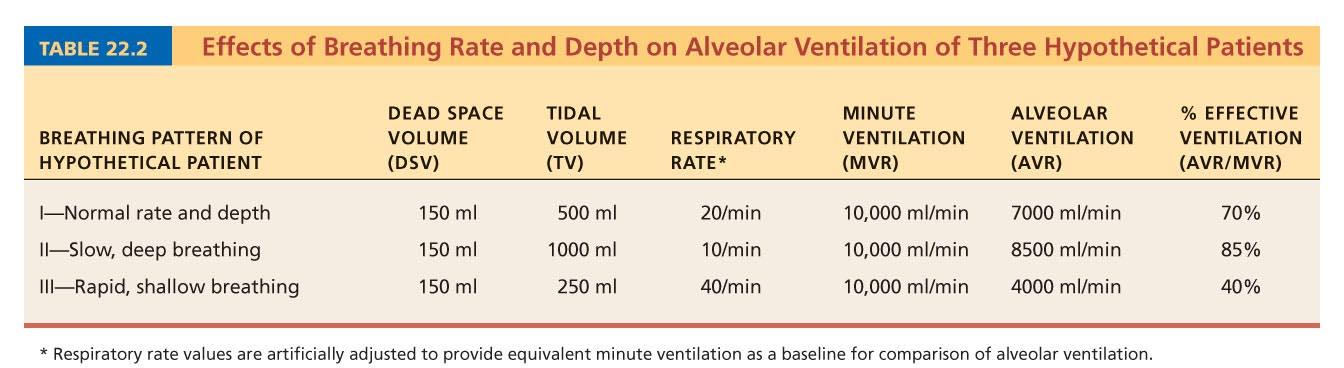 Table 22.2
Nonrespiratory Air Movements
Most result from reflex action
Examples include: cough, sneeze, crying, laughing, hiccups, and yawns
Gas Exchanges Between Blood, Lungs, and Tissues
External respiration
Internal respiration
To understand the above processes, first consider
Physical properties of gases 
Composition of alveolar gas
Basic Properties of Gases: Dalton’s Law of Partial Pressures
Total pressure exerted by a mixture of gases is the sum of the pressures exerted by each gas 
The partial pressure of each gas is directly proportional to its percentage in the mixture
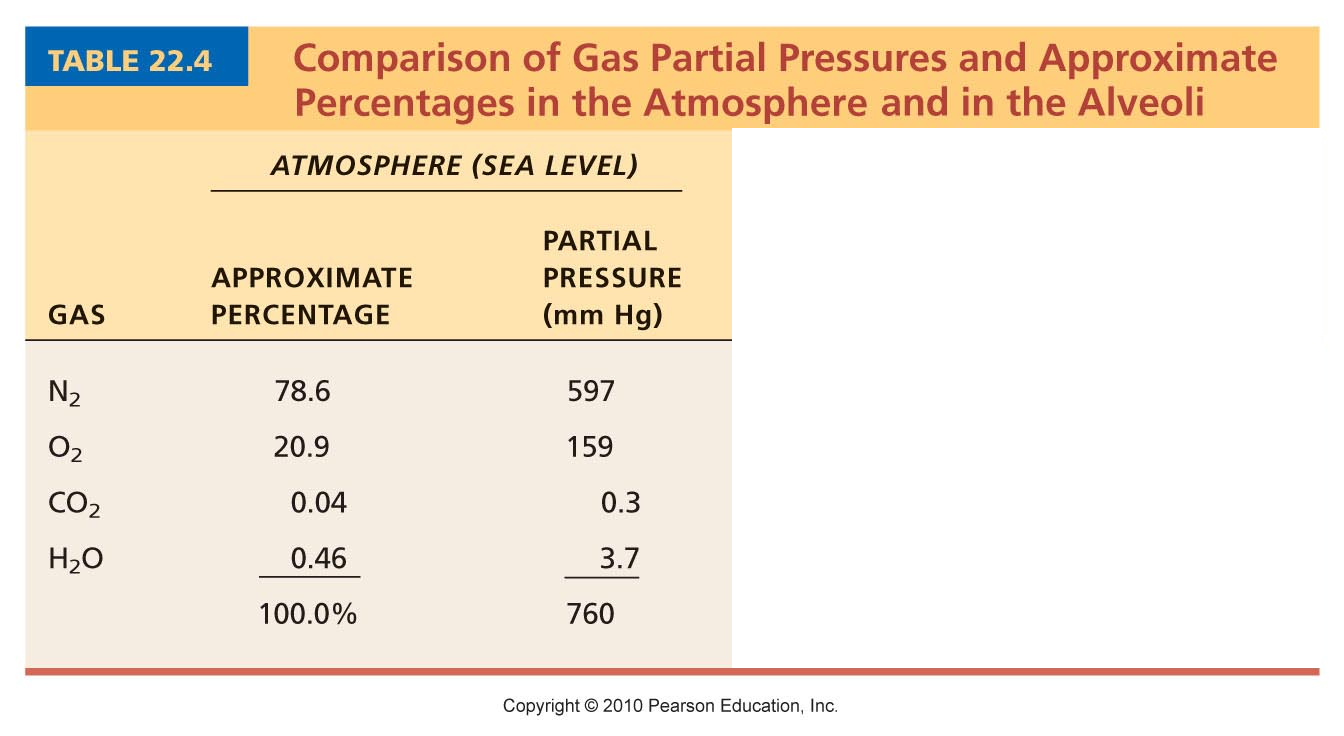 Table 22.4
Basic Properties of Gases: Henry’s Law
When a mixture of gases is in contact with a liquid, each gas will dissolve in the liquid in proportion to its partial pressure
At equilibrium, the partial pressures in the two phases will be equal
The amount of gas that will dissolve in a liquid also depends upon its solubility
CO2 is 20 times more soluble in water than O2
Very little N2 dissolves in water
Composition of Alveolar Gas
Alveoli contain more CO2 and water vapor than atmospheric air, due to
Gas exchanges in the lungs
Humidification of air 
Mixing of alveolar gas that occurs with each breath
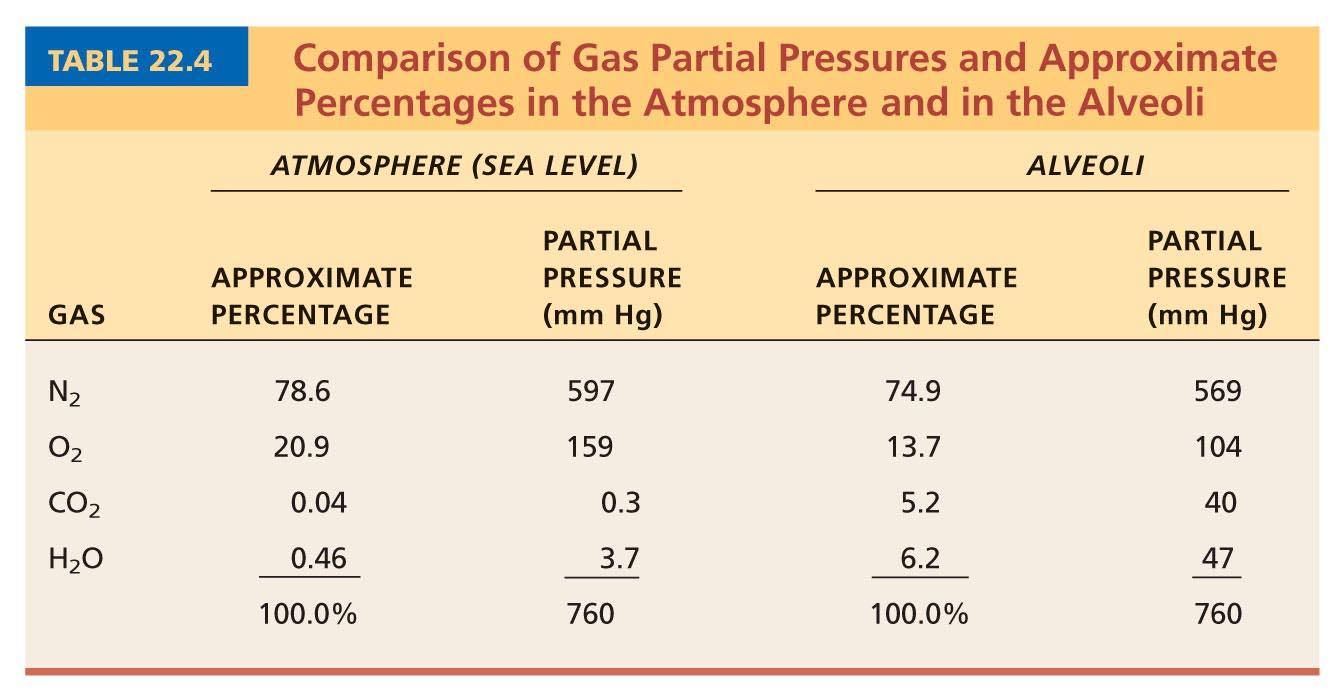 Table 22.4
External Respiration
Exchange of O2 and CO2 across the respiratory membrane
Influenced by
Partial pressure gradients and gas solubilities
Ventilation-perfusion coupling
Structural characteristics of the respiratory membrane
Partial Pressure Gradients and Gas Solubilities
Partial pressure gradient for O2 in the lungs is steep
Venous blood Po2 = 40 mm Hg
Alveolar Po2 = 104 mm Hg
O2 partial pressures reach equilibrium of 104 mm Hg in ~0.25 seconds, about 1/3 the time a red blood cell is in a pulmonary capillary
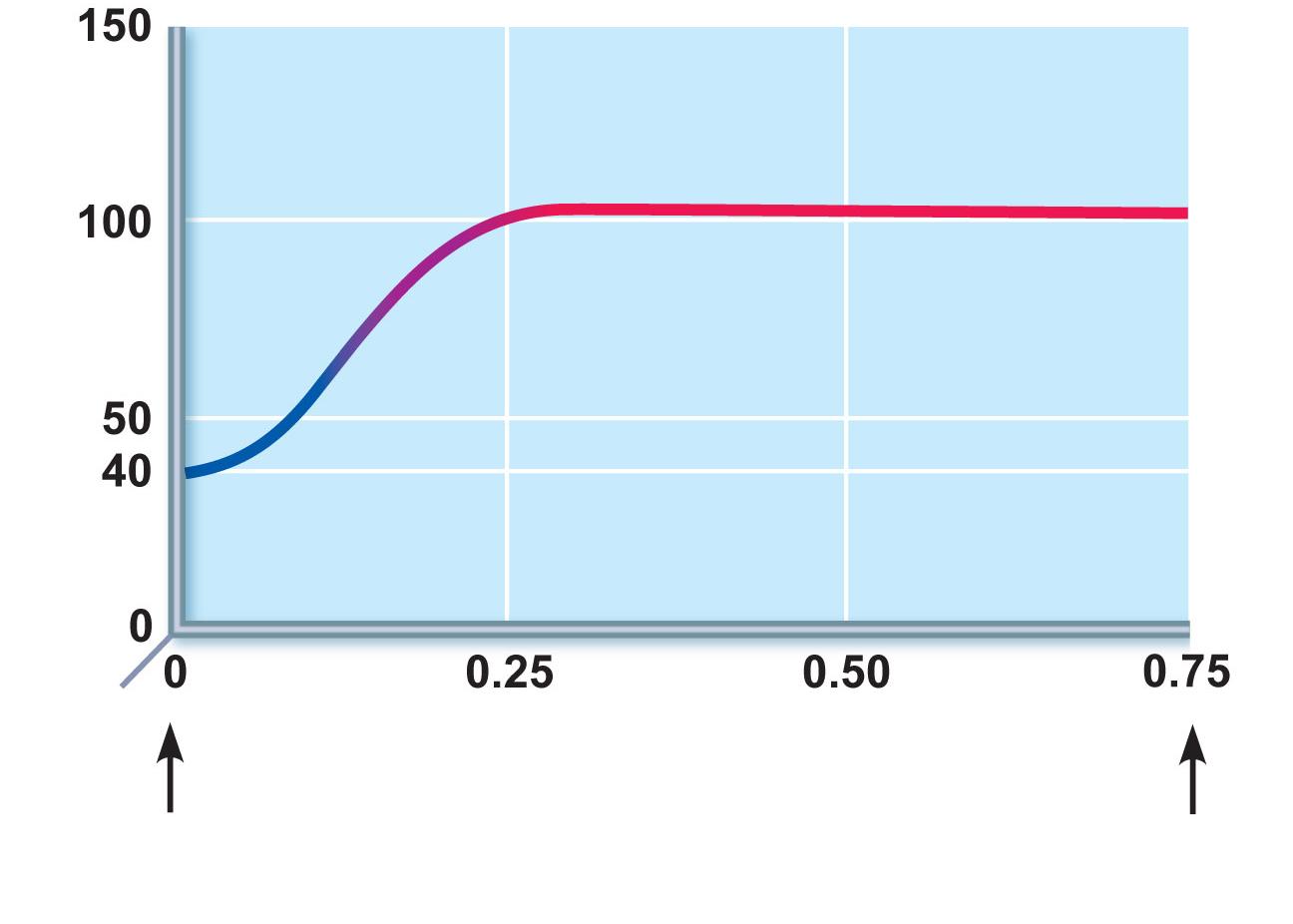 P     104 mm Hg
O2
Time in the
pulmonary capillary (s)
Start of
capillary
End of
capillary
Figure 22.18
Partial Pressure Gradients and Gas Solubilities
Partial pressure gradient for CO2 in the lungs is less steep:
Venous blood Pco2 = 45 mm Hg
Alveolar Pco2 = 40 mm Hg
CO2 is 20 times more soluble in plasma than oxygen
CO2 diffuses in equal amounts with oxygen
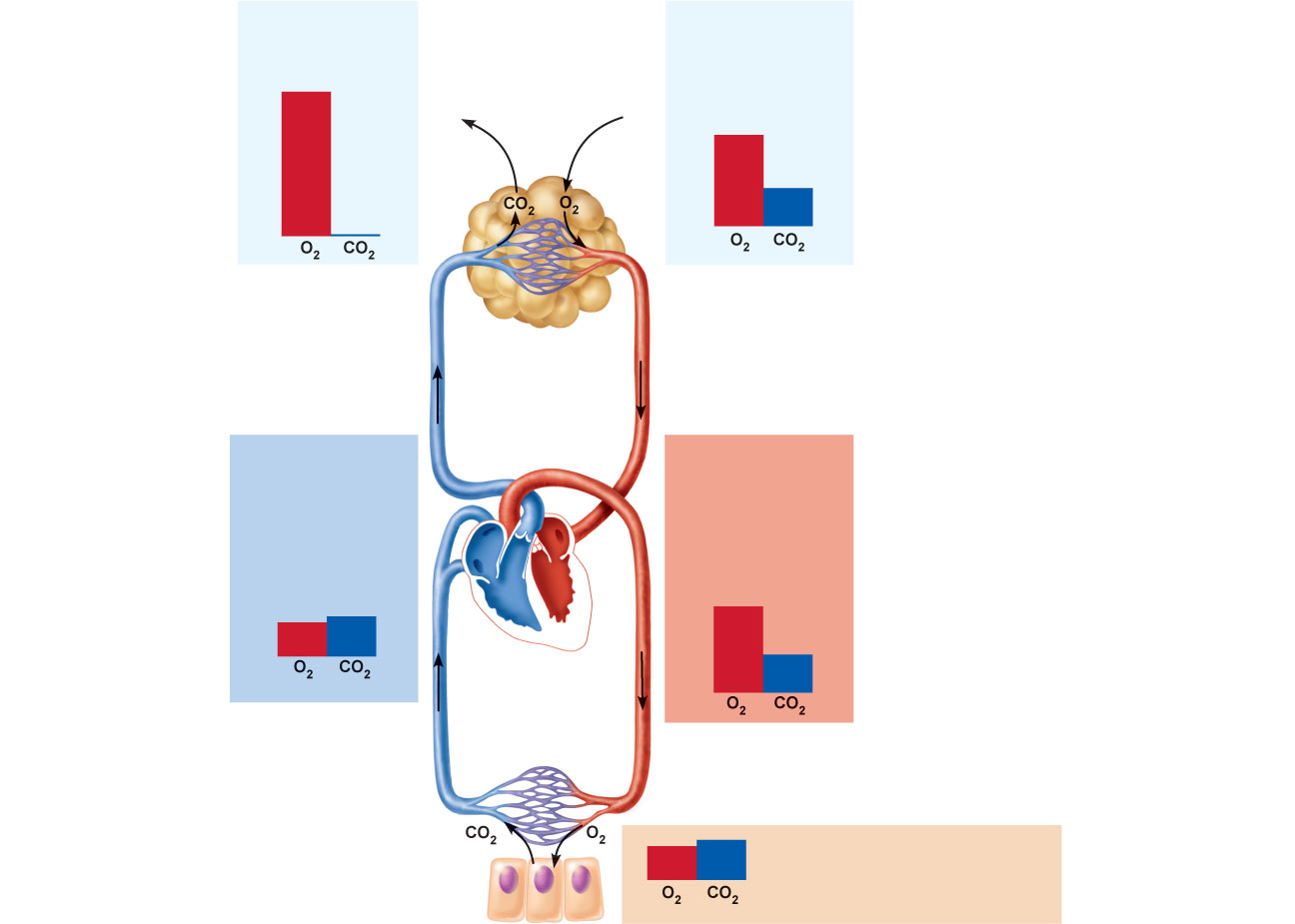 Inspired air:
P     160 mm Hg
P      0.3 mm Hg
Alveoli of lungs:
P     104 mm Hg
P       40 mm Hg
O2
O2
CO2
CO2
External
respiration
Pulmonary
arteries
Pulmonary
veins (P
100 mm Hg)
O2
Blood leaving
tissues and
entering lungs:
P       40 mm Hg
P       45 mm Hg
Blood leaving
lungs and
entering tissue
capillaries:
P     100 mm Hg
P       40 mm Hg
O2
O2
CO2
CO2
Heart
Systemic
veins
Systemic
arteries
Internal
respiration
Tissues:
P      less than 40 mm Hg
P      greater than 45 mm Hg
O2
CO2
Figure 22.17
Ventilation-Perfusion Coupling
Ventilation: amount of gas reaching the alveoli
Perfusion: blood flow reaching the alveoli
Ventilation and perfusion must be matched (coupled) for efficient gas exchange
Ventilation-Perfusion Coupling
Changes in Po2 in the alveoli cause changes in the diameters of the arterioles
Where alveolar O2 is high, arterioles dilate
Where alveolar O2 is low, arterioles constrict
Ventilation-Perfusion Coupling
Changes in Pco2 in the alveoli cause changes in the diameters of the bronchioles
Where alveolar CO2 is high, bronchioles dilate
Where alveolar CO2 is low, bronchioles constrict
O2
autoregulates
arteriole 
diameter
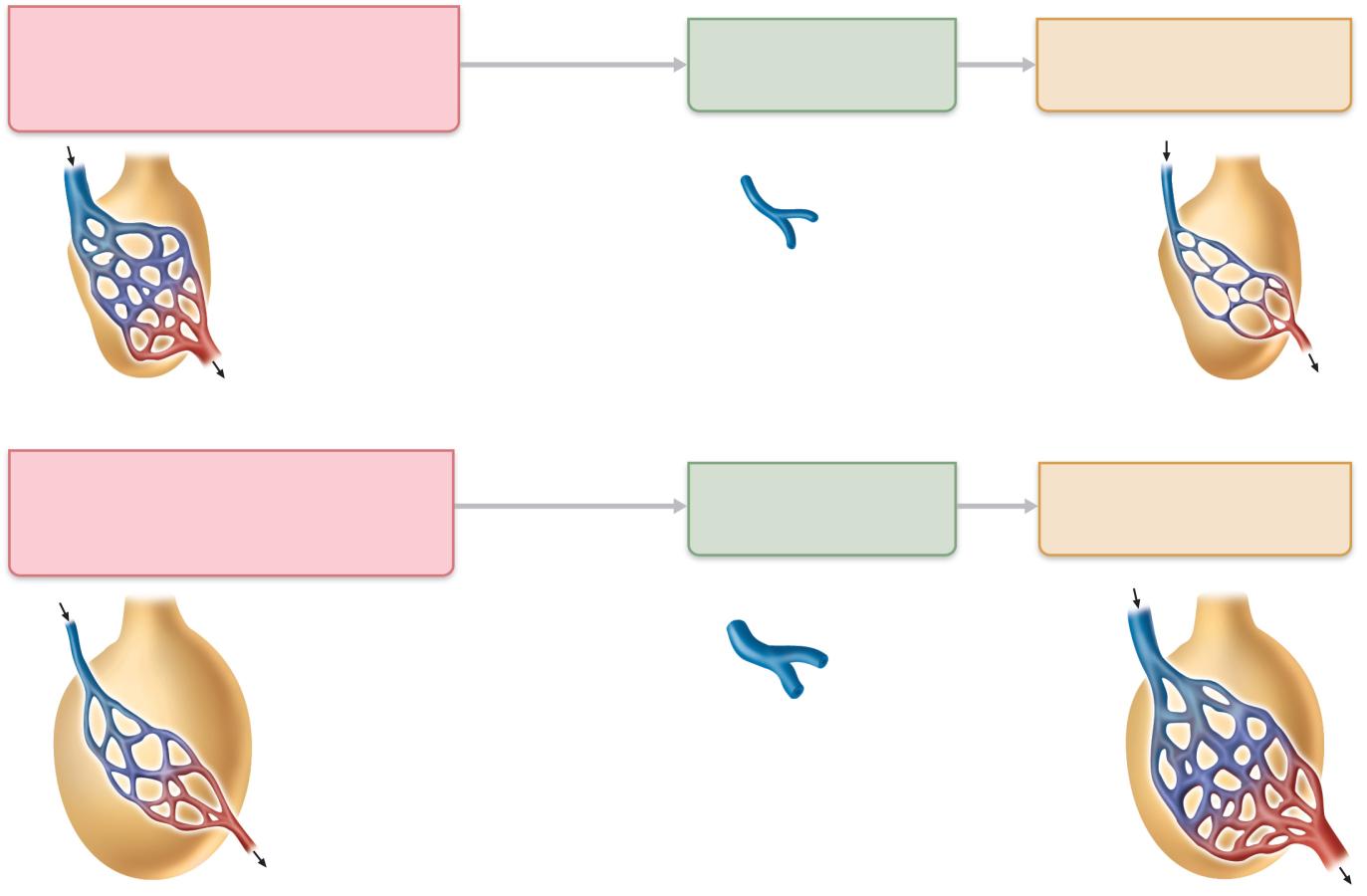 Mismatch of ventilation and 
perfusion   ventilation and/or    
   perfusion of alveoli causes local
   P        and    P
Pulmonary arterioles
serving these alveoli
constrict
Match of ventilation
and perfusion
   ventilation,   perfusion
CO2
O2
(a)
O2
autoregulates
arteriole 
diameter
Mismatch of ventilation and
perfusion   ventilation and/or 
   perfusion of alveoli causes local 
   P        and    P
Pulmonary arterioles
serving these alveoli
dilate
Match of ventilation
and perfusion
   ventilation,   perfusion
CO2
O2
(b)
Figure 22.19
Thickness and Surface Area of the Respiratory Membrane
Respiratory membranes
0.5 to 1 m thick
Large total surface area (40 times that of one’s skin)
Thicken if lungs become waterlogged and edematous, and gas exchange becomes inadequate 
Reduction in surface area with emphysema, when walls of adjacent alveoli break down
Internal Respiration
Capillary gas exchange in body tissues
Partial pressures and diffusion gradients are reversed compared to external respiration
Po2 in tissue is always lower than in systemic arterial blood
Po2 of venous blood is 40 mm Hg and Pco2 is 45 mm Hg
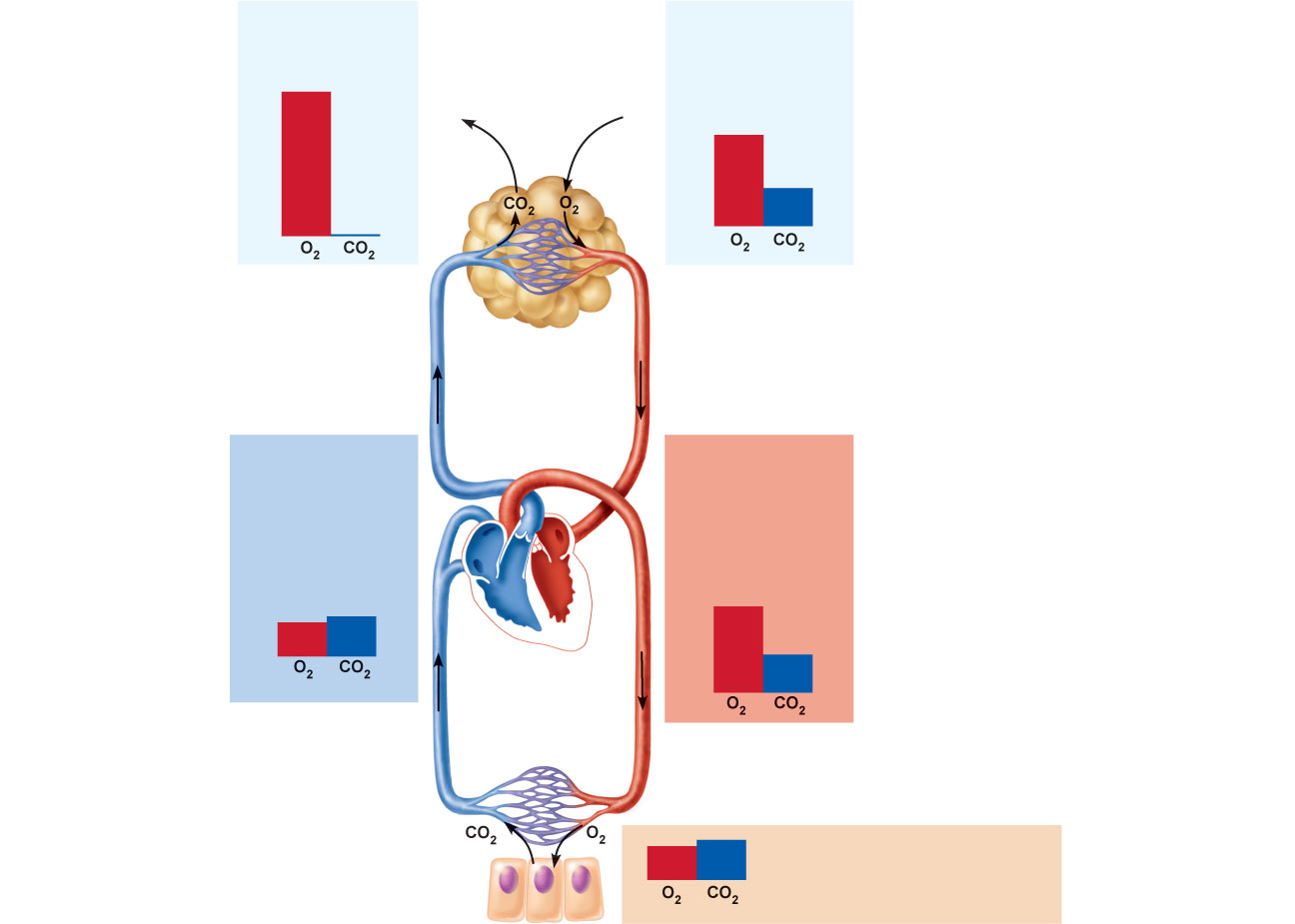 Inspired air:
P     160 mm Hg
P      0.3 mm Hg
Alveoli of lungs:
P     104 mm Hg
P       40 mm Hg
O2
O2
CO2
CO2
External
respiration
Pulmonary
arteries
Pulmonary
veins (P
100 mm Hg)
O2
Blood leaving
tissues and
entering lungs:
P       40 mm Hg
P       45 mm Hg
Blood leaving
lungs and
entering tissue
capillaries:
P     100 mm Hg
P       40 mm Hg
O2
O2
CO2
CO2
Heart
Systemic
veins
Systemic
arteries
Internal
respiration
Tissues:
P      less than 40 mm Hg
P      greater than 45 mm Hg
O2
CO2
Figure 22.17
Transport of Respiratory Gases by Blood
Oxygen (O2) transport
Carbon dioxide (CO2) transport
O2 Transport
Molecular O2 is carried in the blood 
1.5% dissolved in plasma
98.5% loosely bound to each Fe of hemoglobin (Hb) in RBCs
4 O2 per Hb
O2 and Hemoglobin
Oxyhemoglobin (HbO2): hemoglobin-O2 combination 
Reduced hemoglobin (HHb): hemoglobin that has released O2
O2 and Hemoglobin
Loading and unloading of O2 is facilitated by change in shape of Hb 
As O2 binds, Hb affinity for O2 increases
As O2 is released, Hb affinity for O2 decreases
Fully (100%) saturated if all four heme groups carry O2
Partially saturated when one to three hemes carry O2
O2 and Hemoglobin
Rate of loading and unloading of O2 is regulated by
Po2
Temperature
Blood pH
Pco2
Concentration of BPG
Influence of Po2 on Hemoglobin Saturation
Oxygen-hemoglobin dissociation curve
Hemoglobin saturation plotted against Po2 is not linear
S-shaped curve 
Shows how binding and release of O2 is influenced by the Po2
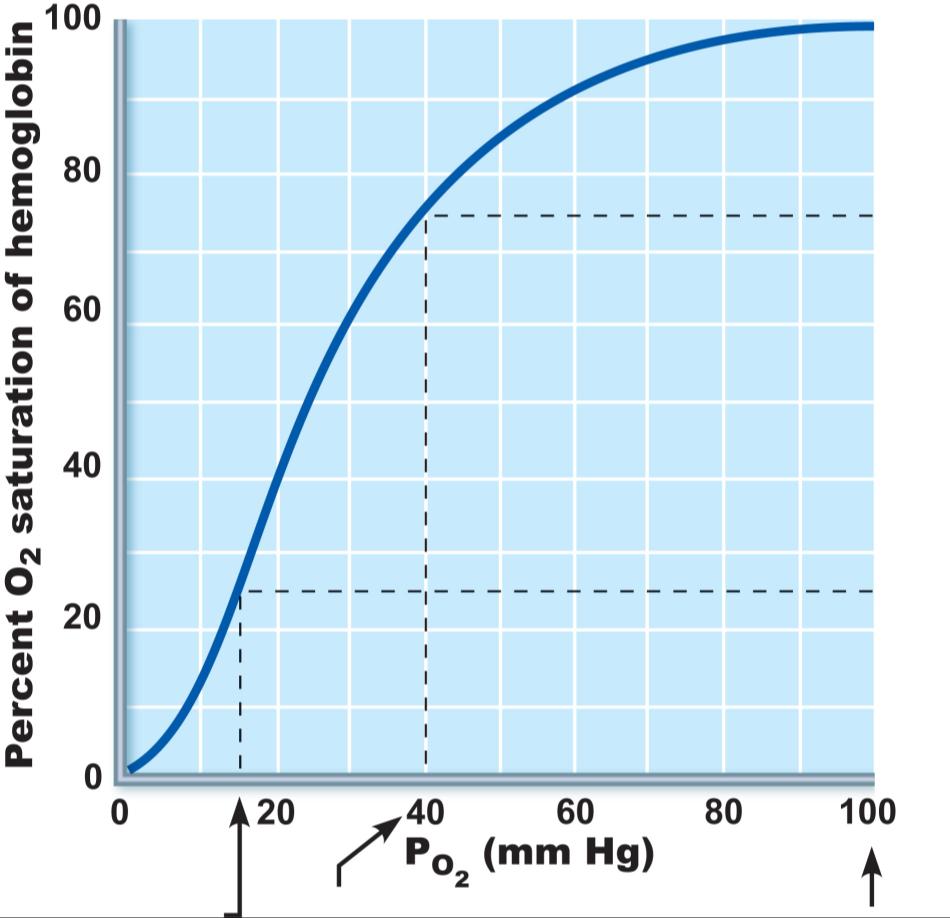 O2 unloaded
to resting
tissues
Additional
O2 unloaded
to exercising
tissues
Exercising
tissues
Resting
tissues
Lungs
Figure 22.20
Influence of Po2 on Hemoglobin Saturation
In arterial blood
Po2 = 100 mm Hg
Contains 20 ml oxygen per 100 ml blood (20 vol %)
Hb is 98% saturated
Further increases in Po2 (e.g., breathing deeply) produce minimal increases in O2 binding
Influence of Po2 on Hemoglobin Saturation
In venous blood
Po2 = 40 mm Hg
Contains 15 vol % oxygen 
Hb is 75% saturated
Influence of Po2 on Hemoglobin Saturation
Hemoglobin is almost completely saturated at a Po2 of 70 mm Hg
Further increases in Po2 produce only small increases in O2 binding
O2 loading and delivery to tissues is adequate when Po2 is below normal levels
Influence of Po2 on Hemoglobin Saturation
Only 20–25% of bound O2 is unloaded during one systemic circulation
If O2 levels in tissues drop:
More oxygen dissociates from hemoglobin and is used by cells 
Respiratory rate or cardiac output need not increase
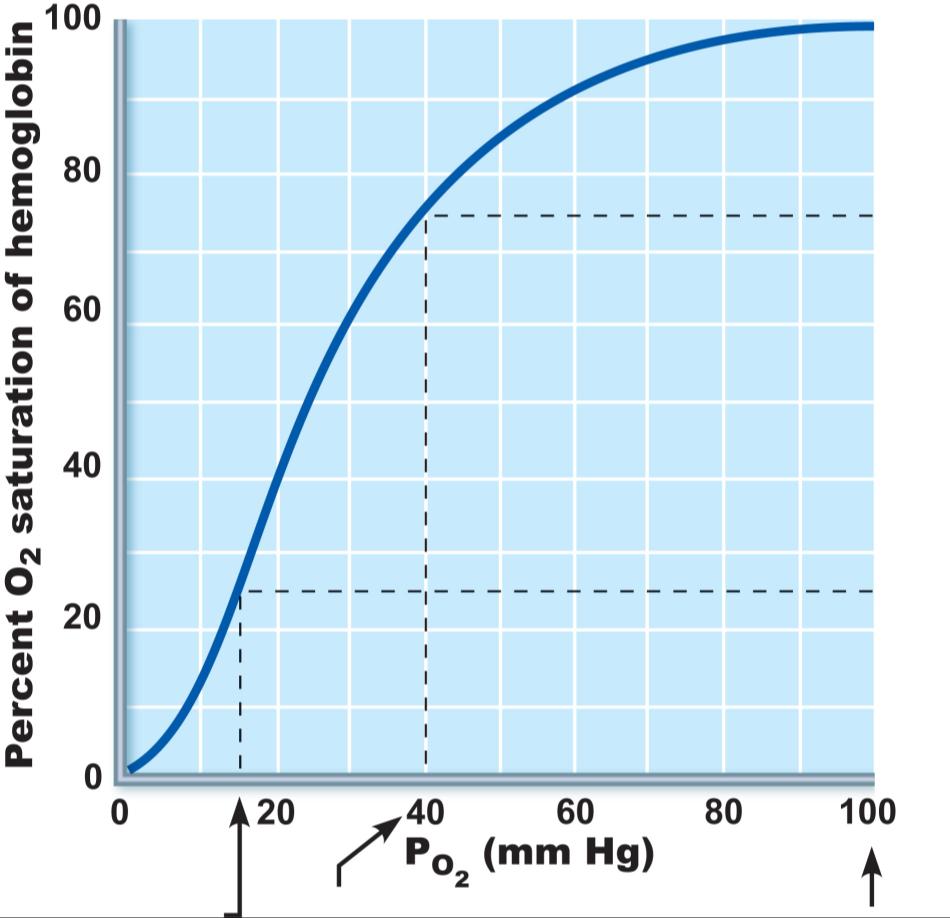 O2 unloaded
to resting
tissues
Additional
O2 unloaded
to exercising
tissues
Exercising
tissues
Resting
tissues
Lungs
Figure 22.20
Other Factors Influencing Hemoglobin Saturation
Increases in temperature, H+, Pco2, and BPG
Modify the structure of hemoglobin and decrease its affinity for O2
Occur in systemic capillaries
Enhance O2 unloading 
Shift the O2-hemoglobin dissociation curve to the right
Decreases in these factors shift the curve to the left
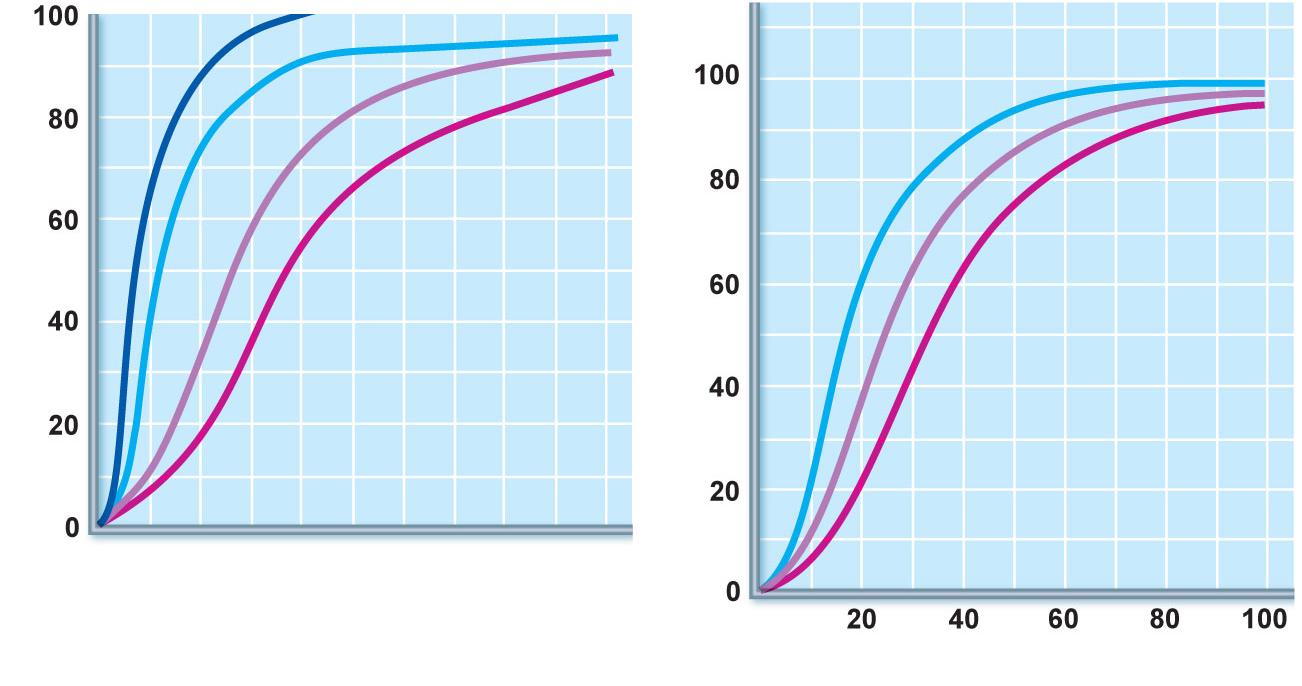 Decreased carbon dioxide
(P      20 mm Hg) or H+ (pH 7.6)
10°C
CO2
20°C
38°C
43°C
Normal arterial
carbon dioxide
(P      40 mm Hg)
or H+ (pH 7.4)
CO2
Normal body
temperature
Increased carbon dioxide
(P      80 mm Hg)
or H+ (pH 7.2)
CO2
(a)
P    (mm Hg)
O2
(b)
Figure 22.21
Factors that Increase Release of O2 by Hemoglobin
As cells metabolize glucose
Pco2 and H+ increase in concentration in capillary blood
Declining pH weakens the hemoglobin-O2 bond (Bohr effect)
Heat production increases
Increasing temperature directly and indirectly decreases Hb affinity for O2
Homeostatic Imbalance
Hypoxia
Inadequate O2 delivery to tissues 
Due to a variety of causes
Too few RBCs
Abnormal or too little Hb
Blocked circulation
Metabolic poisons
Pulmonary disease
Carbon monoxide
CO2 Transport
CO2 is transported in the blood in three forms
7 to 10% dissolved in plasma 
20% bound to globin of hemoglobin (carbaminohemoglobin)
70% transported as bicarbonate ions (HCO3–) in plasma
Transport and Exchange of CO2
CO2 combines with water to form carbonic acid (H2CO3), which quickly dissociates:



Most of the above occurs in RBCs, where carbonic anhydrase reversibly and rapidly catalyzes the reaction
Transport and Exchange of CO2
In systemic capillaries
HCO3– quickly diffuses from RBCs into the plasma
The chloride shift occurs: outrush of HCO3– from the RBCs is balanced as Cl– moves in from the plasma
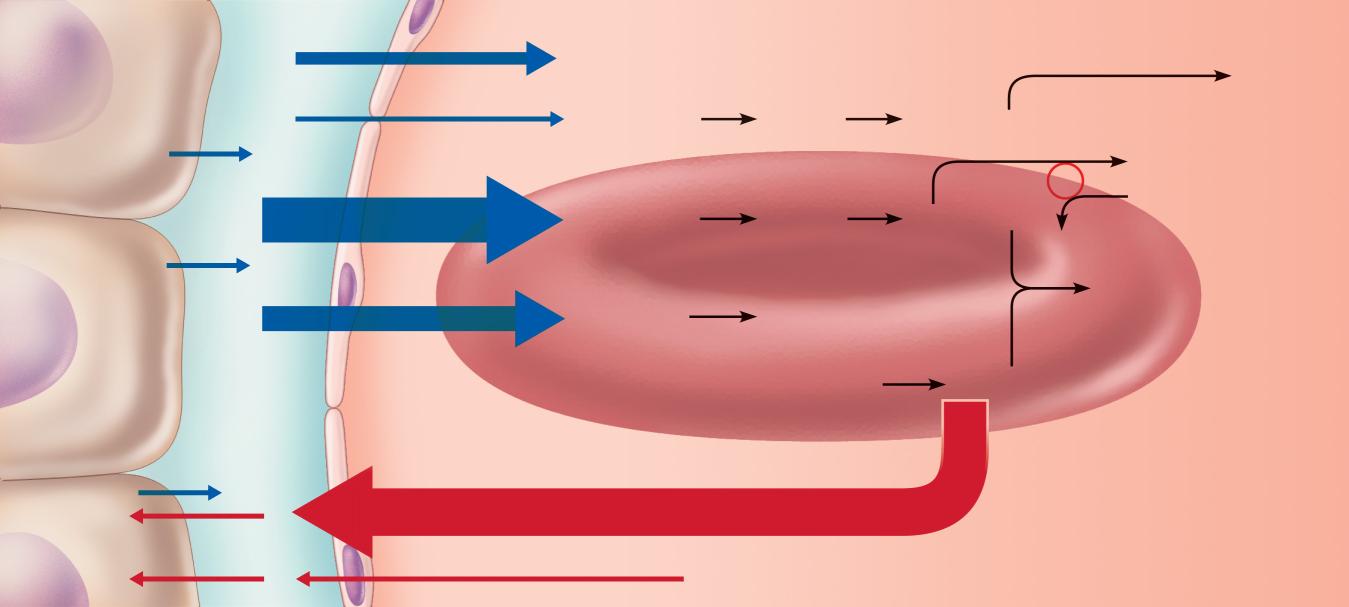 Tissue cell
Interstitial fluid
CO2
CO2 (dissolved in plasma)
Binds to
plasma
proteins
Slow
CO2
CO2 + H2O
H2CO3
HCO3– + H+
CO2
HCO3–
Chloride
shift
(in) via
transport
protein
Cl–
Fast
CO2
CO2 + H2O
H2CO3
HCO3– + H+
Carbonic
anhydrase
Cl–
CO2
HHb
CO2 + Hb
HbCO2
CO2
(Carbamino-
hemoglobin)
Red blood cell
HbO2
O2 + Hb
CO2
O2
O2 (dissolved in plasma)
O2
Blood plasma
(a) Oxygen release and carbon dioxide pickup at the tissues
Figure 22.22a
Transport and Exchange of CO2
In pulmonary capillaries
HCO3– moves into the RBCs and binds with H+ to form H2CO3
H2CO3 is split by carbonic anhydrase into CO2 and water
CO2 diffuses into the alveoli
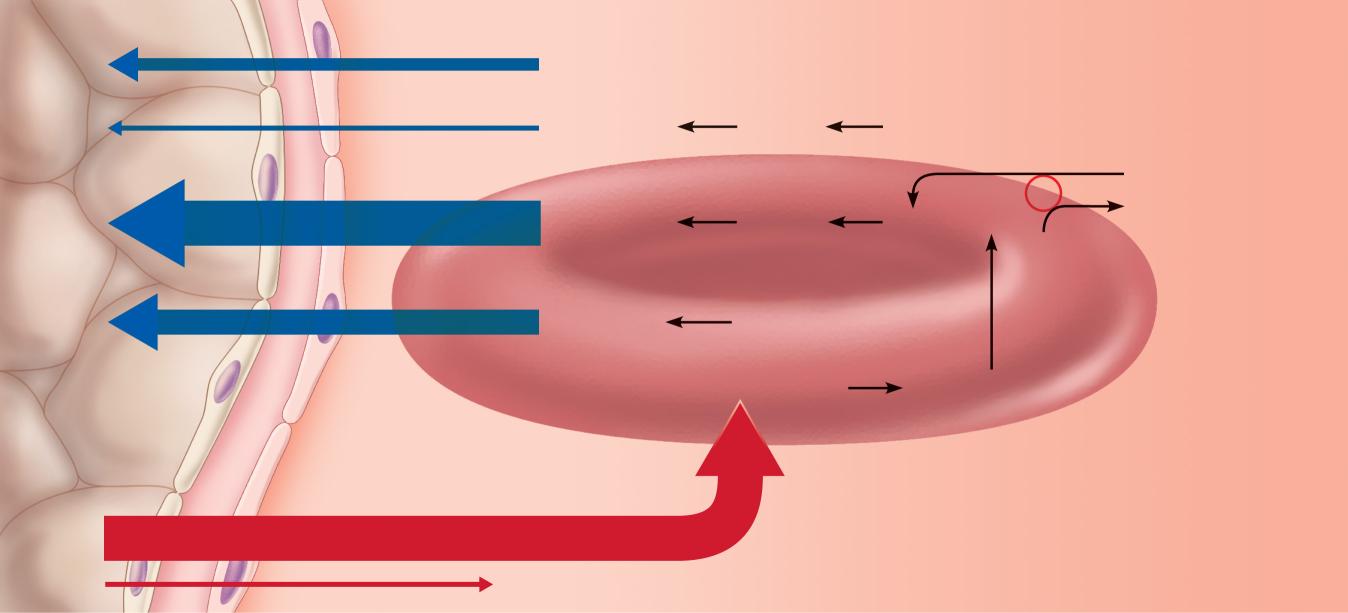 Alveolus
Fused basement membranes
CO2
CO2 (dissolved in plasma)
Slow
CO2
CO2 + H2O
H2CO3
HCO3– + H+
HCO3–
Chloride
shift
(out) via
transport
protein
Fast
Cl–
CO2
H2CO3
HCO3– + H+
CO2 + H2O
Cl–
Carbonic
anhydrase
CO2 + Hb
HbCO2
(Carbamino-
hemoglobin)
CO2
Red blood cell
O2 + HHb
HbO2 + H+
O2
O2
O2 (dissolved in plasma)
Blood plasma
(b) Oxygen pickup and carbon dioxide release in the lungs
Figure 22.22b
Haldane Effect
The amount of CO2 transported is affected by the Po2
The lower the Po2 and hemoglobin saturation with O2, the more CO2 can be carried in the blood
Haldane Effect
At the tissues, as more carbon dioxide enters the blood
More oxygen dissociates from hemoglobin (Bohr effect)
As HbO2 releases O2, it more readily forms bonds with CO2 to form carbaminohemoglobin
Influence of CO2 on Blood pH
HCO3– in plasma is the alkaline reserve of the carbonic acid–bicarbonate buffer system 
If H+ concentration in blood rises, excess H+ is removed by combining with HCO3– 
If H+ concentration begins to drop, H2CO3 dissociates, releasing H+
Influence of CO2 on Blood pH
Changes in respiratory rate can also alter blood pH
For example, slow shallow breathing allows CO2 to accumulate in the blood, causing pH to drop
Changes in ventilation can be used to adjust pH when it is disturbed by metabolic factors
Control of Respiration
Involves neurons in the reticular formation of the medulla and pons
Medullary Respiratory Centers
Dorsal respiratory group (DRG)
Near the root of cranial nerve IX 
Integrates input from peripheral stretch and chemoreceptors
Medullary Respiratory Centers
2.	Ventral respiratory group (VRG)
Rhythm-generating and integrative center
Sets eupnea (12–15 breaths/minute)
Inspiratory neurons excite the inspiratory muscles via the phrenic and intercostal nerves
Expiratory neurons inhibit the inspiratory neurons
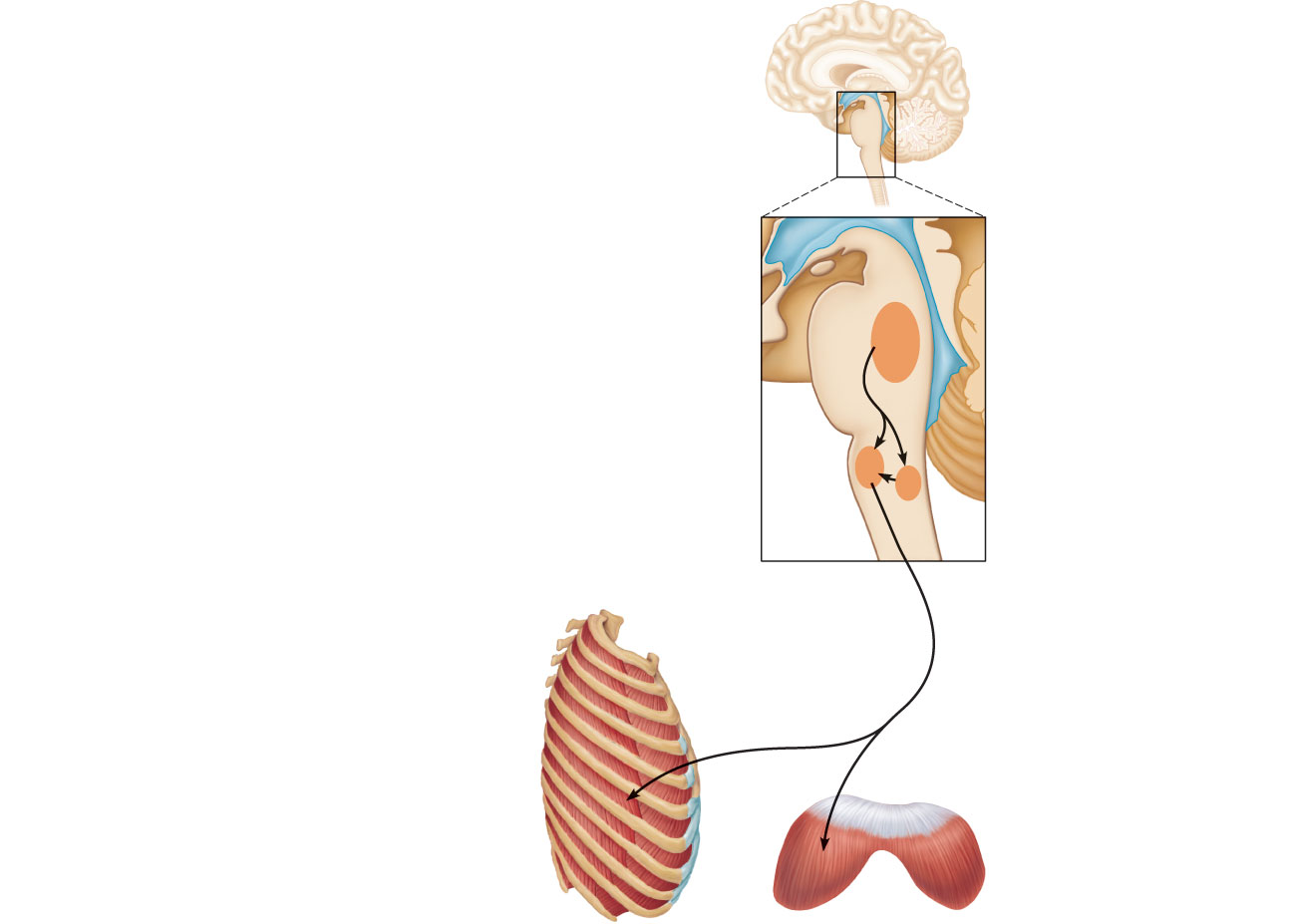 Pons
Medulla
Pontine respiratory centers
interact with the medullary
respiratory centers to smooth
the respiratory pattern.
Ventral respiratory group (VRG)
contains rhythm generators
whose output drives respiration.
Pons
Medulla
Dorsal respiratory group (DRG)
integrates peripheral sensory
input and modifies the rhythms
generated by the VRG.
To inspiratory
muscles
Diaphragm
External 
intercostal
muscles
Figure 22.23
Pontine Respiratory Centers
Influence and modify activity of the VRG
Smooth out transition between inspiration and expiration and vice versa
Genesis of the Respiratory Rhythm
Not well understood
Most widely accepted hypothesis
Reciprocal inhibition of two sets of interconnected neuronal networks in the medulla sets the rhythm
Depth and Rate of Breathing
Depth is determined by how actively the respiratory center stimulates the respiratory muscles
Rate is determined by how long the inspiratory center is active
Both are modified in response to changing body demands
Chemical Factors
Influence of Pco2:
If Pco2 levels rise (hypercapnia), CO2 accumulates in the brain 
CO2 is hydrated; resulting carbonic acid dissociates, releasing H+
H+ stimulates the central chemoreceptors of the brain stem
Chemoreceptors synapse with the respiratory regulatory centers, increasing the depth and rate of breathing
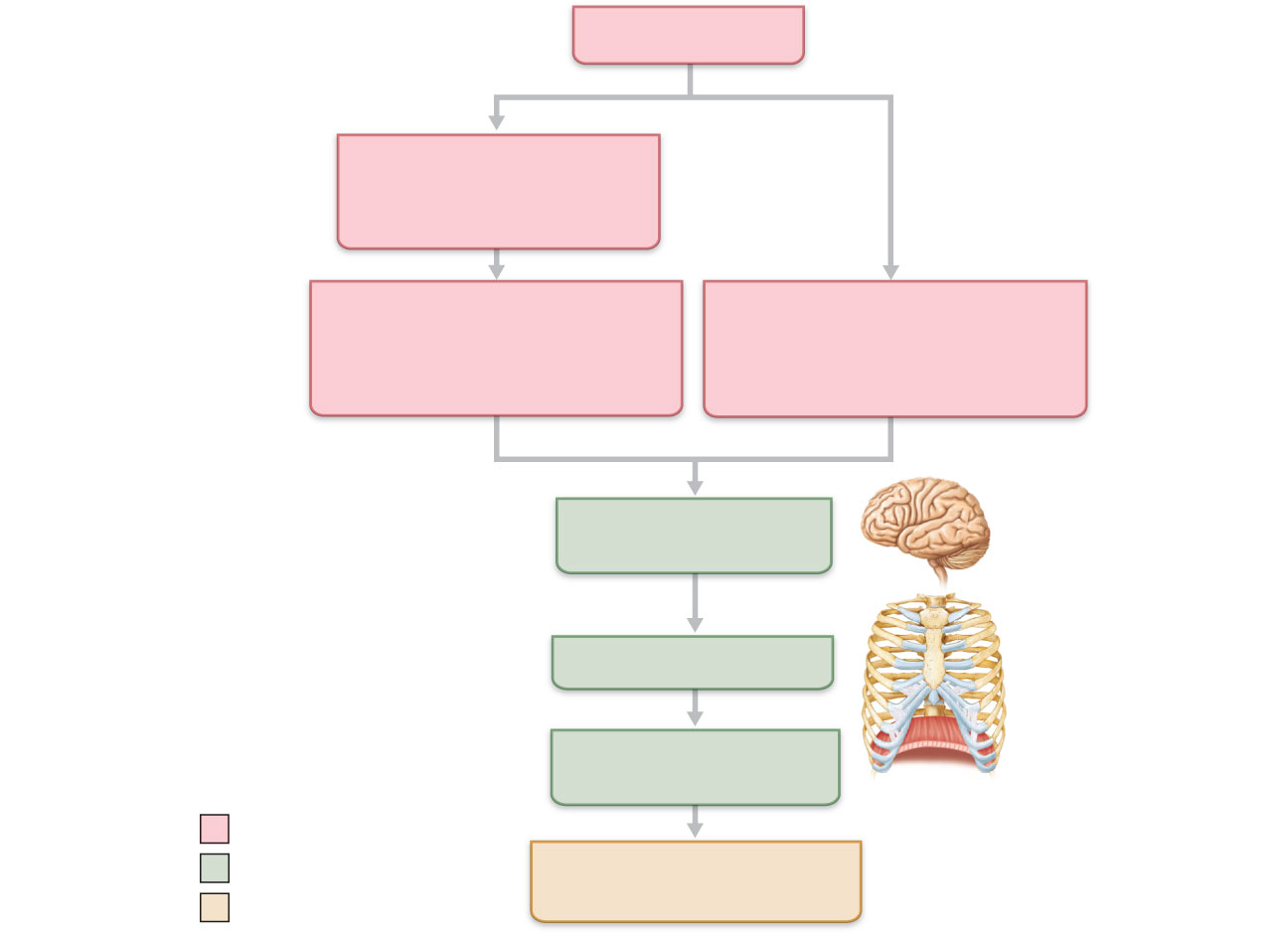 Arterial P
CO2
P      decreases pH in 
brain extracellular 
fluid (ECF)
CO2
Central chemoreceptors
in medulla respond to H+
in brain ECF (mediate 70% 
of the CO2 response)
Peripheral chemoreceptors
in carotid and aortic bodies 
(mediate 30% of the CO2
response)
Afferent impulses
Medullary
respiratory centers
Efferent impulses
Respiratory muscle
Ventilation
(more CO2 exhaled)
Initial stimulus
Arterial P     and pH
return to normal
Physiological response
CO2
Result
Figure 22.25
Depth and Rate of Breathing
Hyperventilation: increased depth and rate of breathing that exceeds the body’s need to remove CO2
Causes CO2 levels to decline (hypocapnia)
May cause cerebral vasoconstriction and cerebral ischemia
Apnea: period of breathing cessation that occurs when Pco2 is abnormally low
Chemical Factors
Influence of Po2
Peripheral chemoreceptors in the aortic and carotid bodies are O2 sensors
When excited, they cause the respiratory centers to increase ventilation
Substantial drops in arterial Po2 (to 60 mm Hg) must occur in order to stimulate increased ventilation
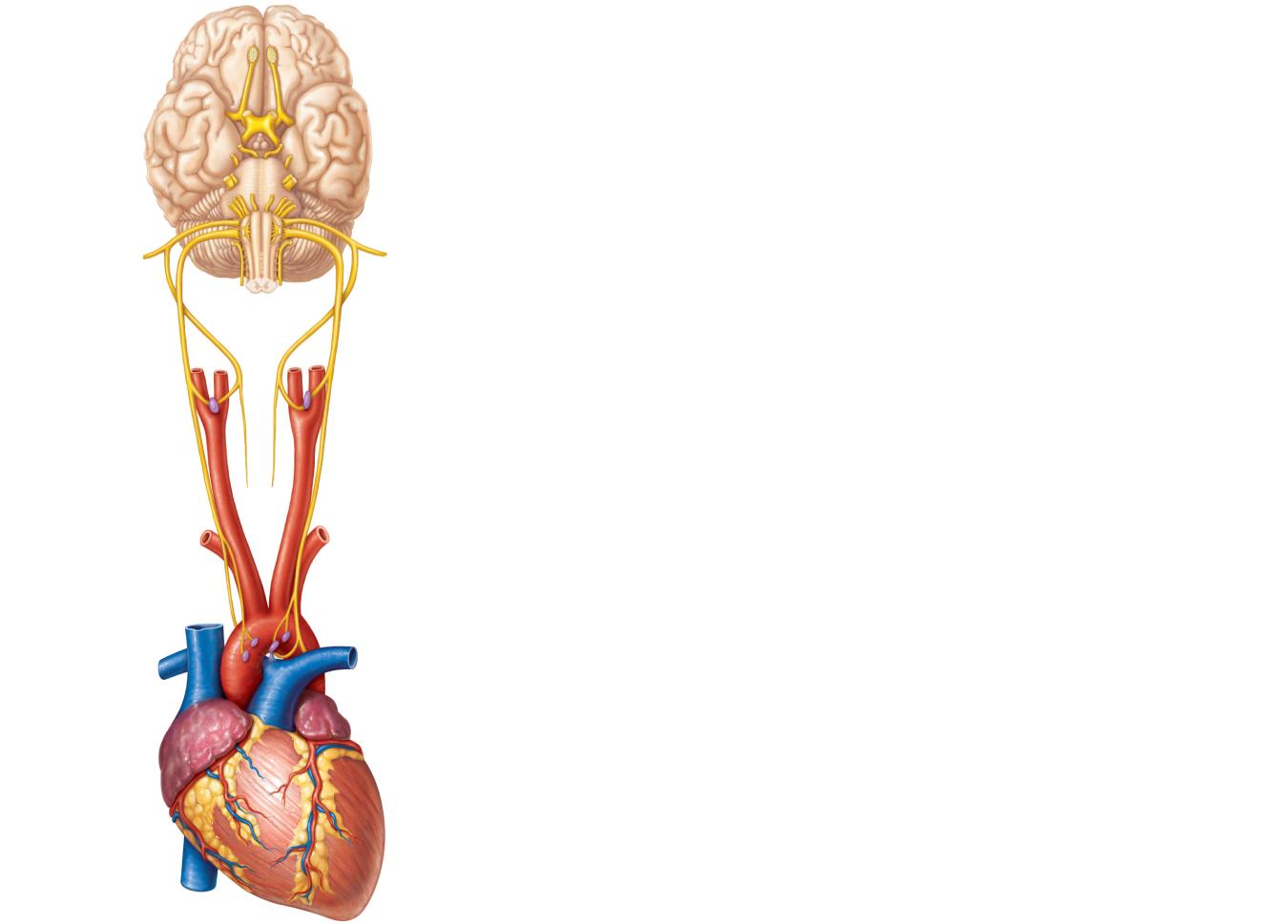 Brain
Sensory nerve fiber in cranial nerve IX
(pharyngeal branch of glossopharyngeal)
External carotid artery
Internal carotid artery
Carotid body
Common carotid artery
Cranial nerve X (vagus nerve)
Sensory nerve fiber in
cranial nerve X
Aortic bodies in aortic arch
Aorta
Heart
Figure 22.26
Chemical Factors
Influence of arterial pH
Can modify respiratory rate and rhythm even if CO2 and O2 levels are normal
Decreased pH may reflect
CO2 retention
Accumulation of lactic acid
Excess ketone bodies in patients with diabetes mellitus
Respiratory system controls will attempt to raise the pH by increasing respiratory rate and depth
Summary of Chemical Factors
Rising CO2 levels are the most powerful respiratory stimulant
Normally blood Po2 affects breathing only indirectly by influencing peripheral chemoreceptor sensitivity to changes in Pco2
Summary of Chemical Factors
When arterial Po2 falls below 60 mm Hg, it becomes the major stimulus for respiration (via the peripheral chemoreceptors)
Changes in arterial pH resulting from CO2 retention or metabolic factors act indirectly through the peripheral chemoreceptors
Influence of Higher Brain Centers
Hypothalamic controls act through the limbic system to modify rate and depth of respiration 
Example:  breath holding that occurs in anger or gasping with pain
A rise in body temperature acts to increase respiratory rate
Cortical controls are direct signals from the cerebral motor cortex that bypass medullary controls
Example: voluntary breath holding
Pulmonary Irritant Reflexes
Receptors in the bronchioles respond to irritants
Promote reflexive constriction of air passages
Receptors in the larger airways mediate the cough and sneeze reflexes
Inflation Reflex
Hering-Breuer Reflex
Stretch receptors in the pleurae and airways are stimulated by lung inflation 
Inhibitory signals to the medullary respiratory centers end inhalation and allow expiration to occur
Acts more as a protective response than a normal regulatory mechanism
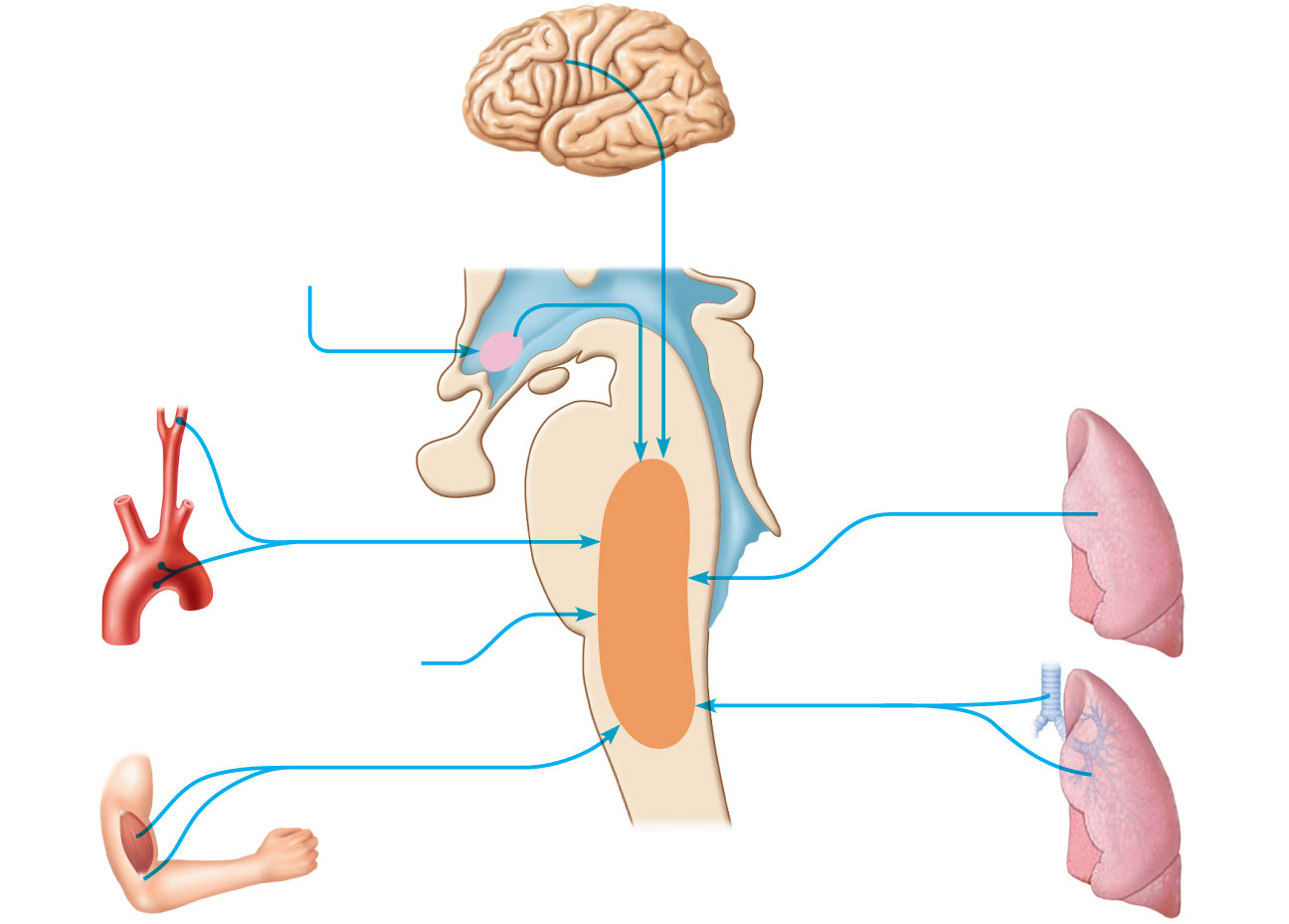 Higher brain centers
(cerebral cortex—voluntary
control over breathing)
+
–
Other receptors (e.g., pain)
and emotional stimuli acting
through the hypothalamus
+
–
Respiratory centers
(medulla and pons)
Peripheral
chemoreceptors
    O2  , CO2  , H+
+
Stretch receptors
in lungs
–
+
Central
Chemoreceptors
   CO2  , H+
–
Irritant
receptors
+
Receptors in
muscles and joints
Figure 22.24
Respiratory Adjustments: Exercise
Adjustments are geared to both the intensity and duration of exercise
Hyperpnea
Increase in ventilation (10 to 20 fold) in response to metabolic needs
 Pco2, Po2, and pH remain surprisingly constant during exercise
Respiratory Adjustments: Exercise
Three neural factors cause increase in ventilation as exercise begins
Psychological stimuli—anticipation of exercise
Simultaneous cortical motor activation of skeletal muscles and respiratory centers
Exictatory impulses reaching respiratory centers from
Respiratory Adjustments: Exercise
As exercise ends
Ventilation declines suddenly as the three neural factors shut off
Respiratory Adjustments: High Altitude
Quick travel to altitudes above 8000 feet may produce symptoms of acute mountain sickness (AMS)
Headaches, shortness of breath, nausea, and dizziness
In severe cases, lethal cerebral and pulmonary edema
Acclimatization to High Altitude
Acclimatization: respiratory and hematopoietic adjustments to altitude 
Chemoreceptors become more responsive to Pco2 when Po2 declines
Substantial decline in Po2 directly stimulates peripheral chemoreceptors 
Result: minute ventilation increases and stabilizes in a few days to 2–3 L/min higher than at sea level
Acclimatization to High Altitude
Decline in blood O2 stimulates the kidneys to accelerate production of EPO
RBC numbers increase slowly to provide long-term compensation
Homeostatic Imbalances
Chronic obstructive pulmonary disease (COPD)
Exemplified by chronic bronchitis and emphysema
Irreversible decrease in the ability to force air out of the lungs
Other common features
History of smoking in 80% of patients 
Dyspnea: labored breathing (“air hunger”)
Coughing and frequent pulmonary infections
Most victims develop respiratory failure (hypoventilation) accompanied by respiratory acidosis
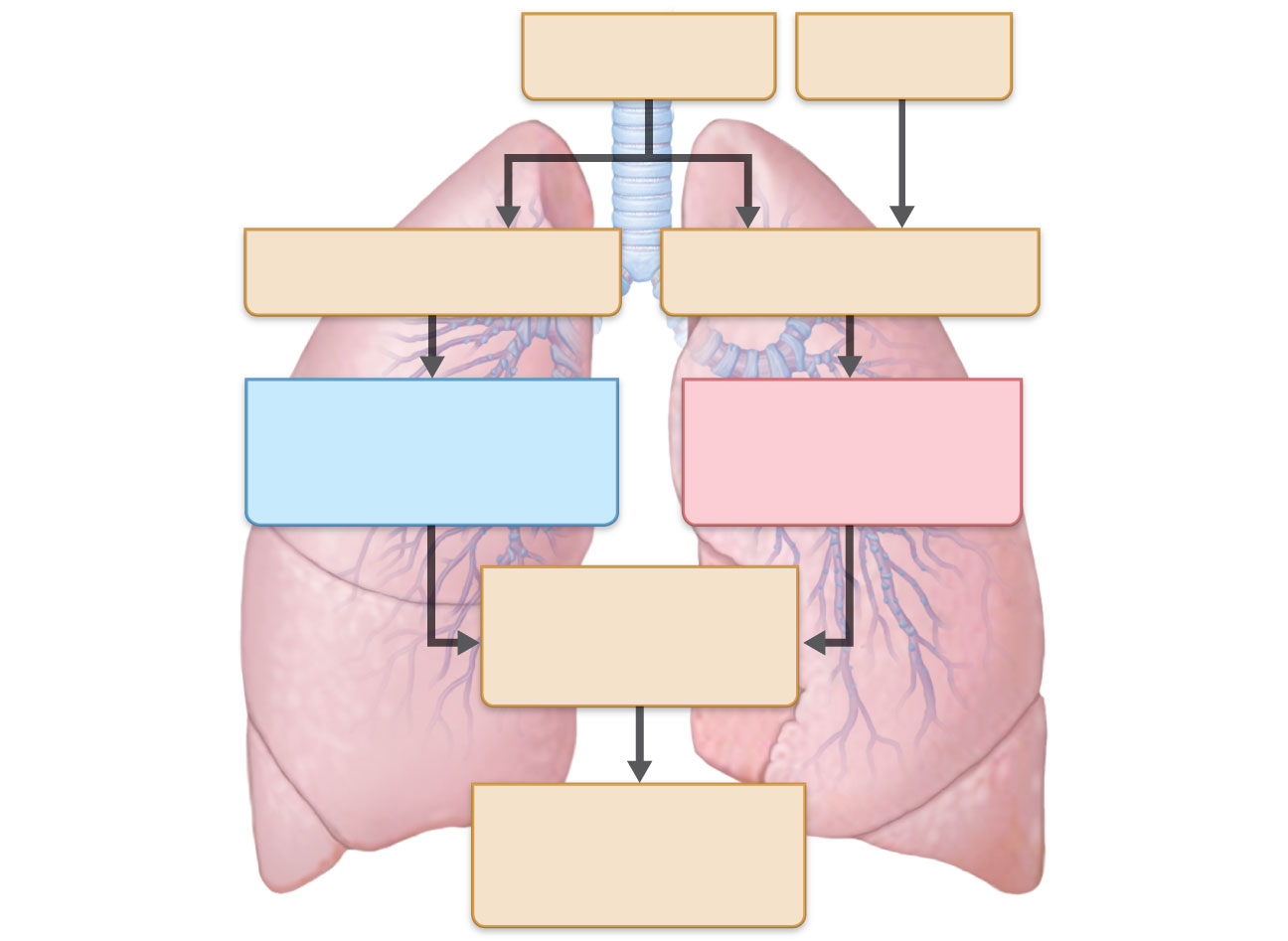 • Tobacco smoke
• Air pollution
a-1 antitrypsin
deficiency
Continual bronchial
irritation and inflammation
Breakdown of elastin in
connective tissue of lungs
Chronic bronchitis
Bronchial edema,
chronic productive cough,
bronchospasm
Emphysema
Destruction of alveolar
walls, loss of lung
elasticity, air trapping
• Airway obstruction
  or air trapping
• Dyspnea
• Frequent infections
• Abnormal ventilation-
  perfusion ratio
• Hypoxemia
• Hypoventilation
Figure 22.27
Homeostatic Imbalances
Asthma
Characterized by coughing, dyspnea, wheezing, and chest tightness
Active inflammation of the airways precedes bronchospasms
Airway inflammation is an immune response caused by release of interleukins, production of IgE, and recruitment of inflammatory cells
Airways thickened with inflammatory exudate magnify the effect of bronchospasms
Homeostatic Imbalances
Tuberculosis
Infectious disease caused by the bacterium Mycobacterium tuberculosis 
Symptoms include fever, night sweats, weight loss, a racking cough, and spitting up blood
Treatment entails a 12-month course of antibiotics
Homeostatic Imbalances
Lung cancer
Leading cause of cancer deaths in North America
90% of all cases are the result of smoking
The three most common types
Squamous cell carcinoma (20–40% of cases) in bronchial epithelium
Adenocarcinoma (~40% of cases) originates in peripheral lung areas
Small cell carcinoma (~20% of cases) contains lymphocyte-like cells that originate in the primary bronchi and subsequently metastasize
Developmental Aspects
Olfactory placodes invaginate into olfactory pits by the fourth week
Laryngotracheal buds are present by the fifth week
Mucosae of the bronchi and lung alveoli are present by the eighth week
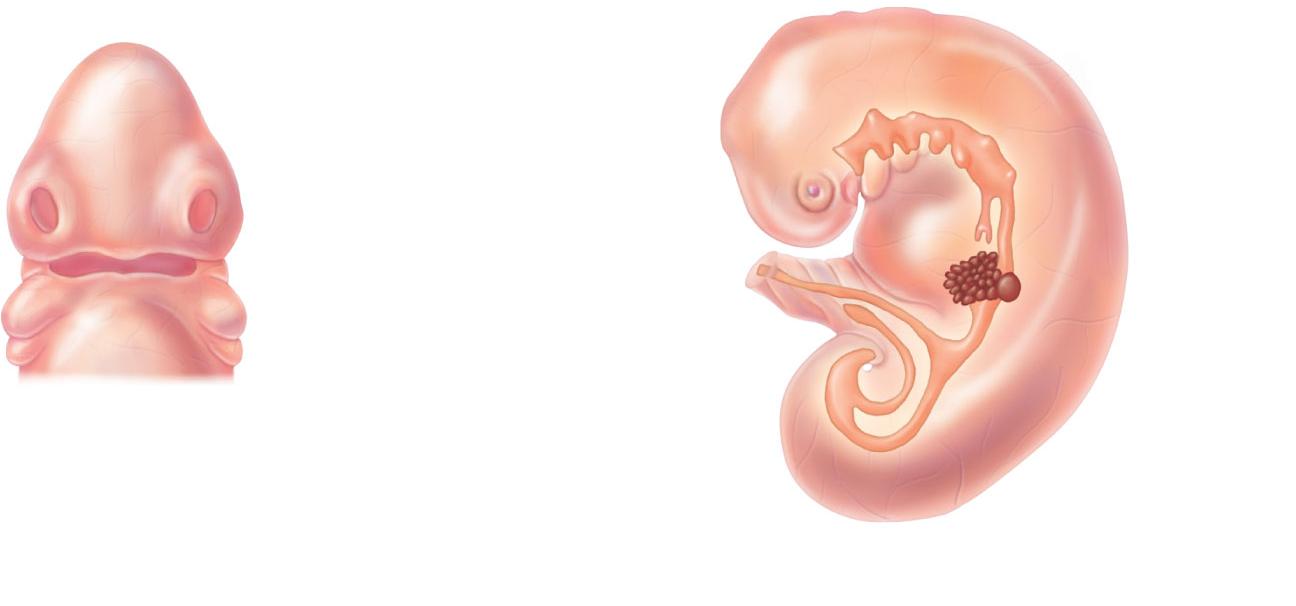 Future mouth
Pharynx
Frontonasal
elevation
Eye
Foregut
Olfactory
placode
Olfactory
placode
Stomodeum
(future mouth)
Esophagus
Liver
Trachea
Laryngotracheal
bud
Bronchial 
buds
(a) 4 weeks: anterior 
      superficial view of 
      the embryo’s head
(b) 5 weeks: left lateral view of the developing lower 
      respiratory passageway mucosae
Figure 22.28
Developmental Aspects
By the 28th week, a baby born prematurely can breathe on its own
During fetal life, the lungs are filled with fluid and blood bypasses the lungs
Gas exchange takes place via the placenta
Developmental Aspects
At birth, respiratory centers are activated, alveoli inflate, and lungs begin to function
Respiratory rate is highest in newborns and slows until adulthood
Lungs continue to mature and more alveoli are formed until young adulthood
Respiratory efficiency decreases in old age